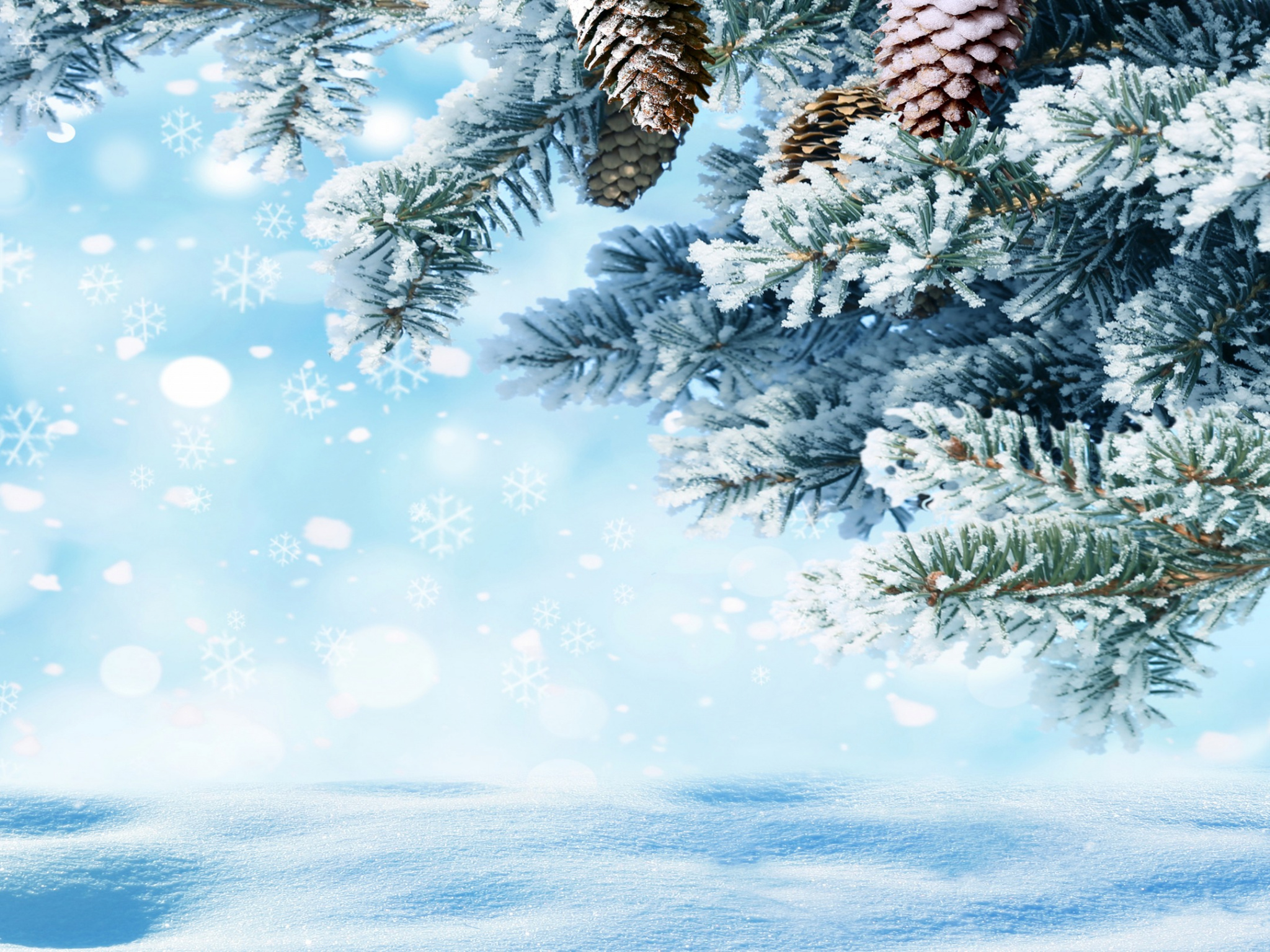 Конкурс зимних поделок 
«Подарок для ёлки»
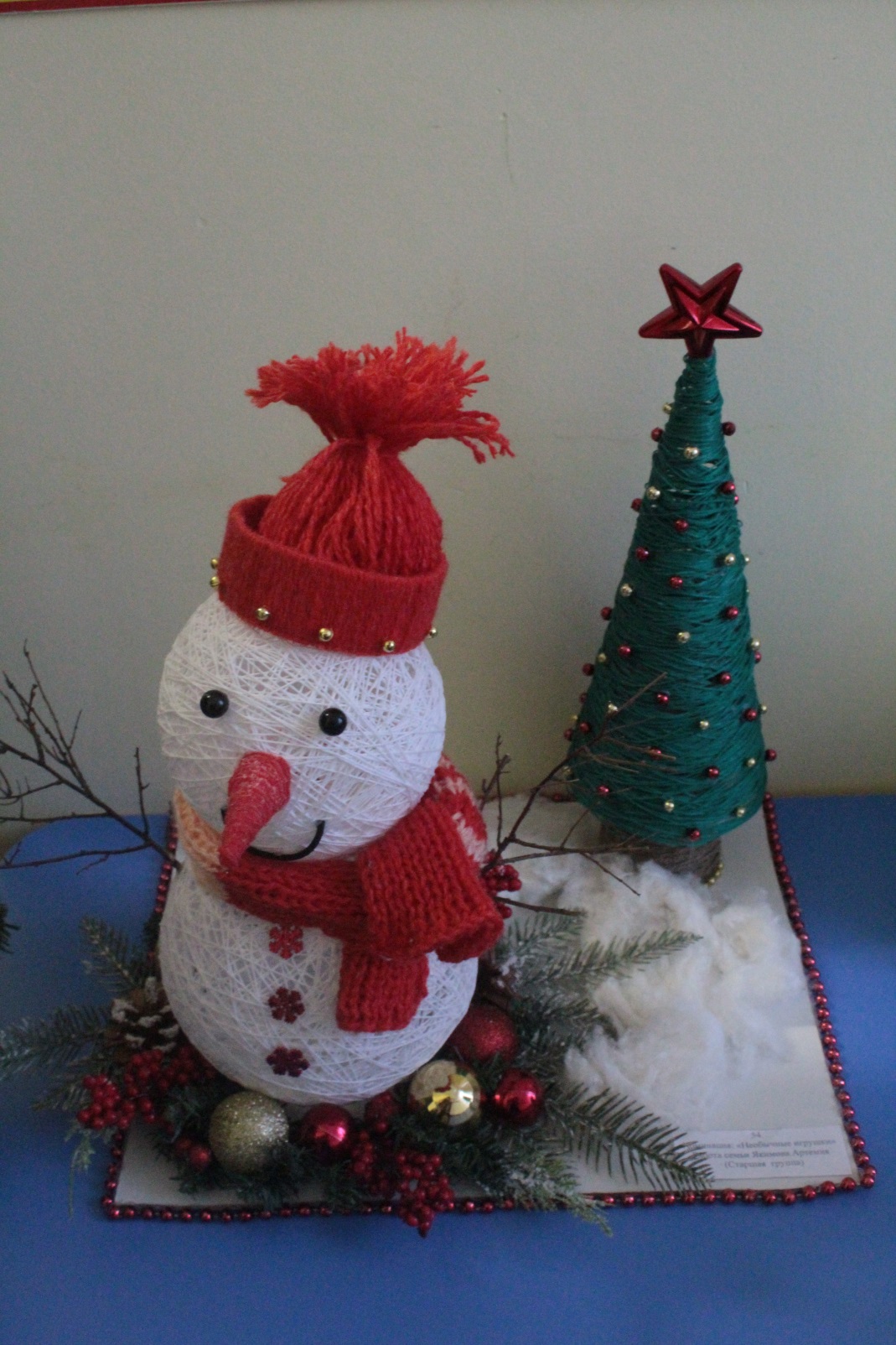 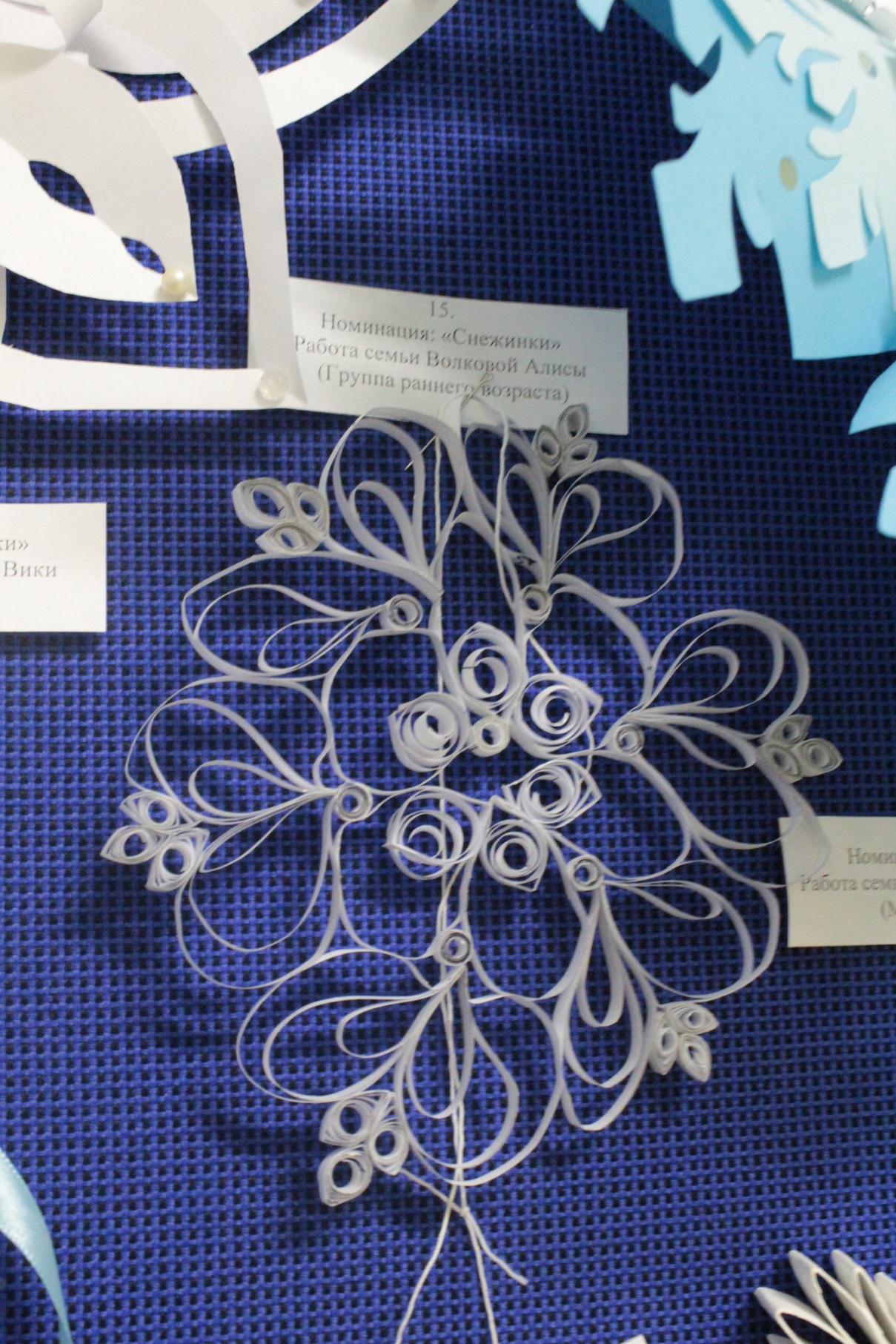 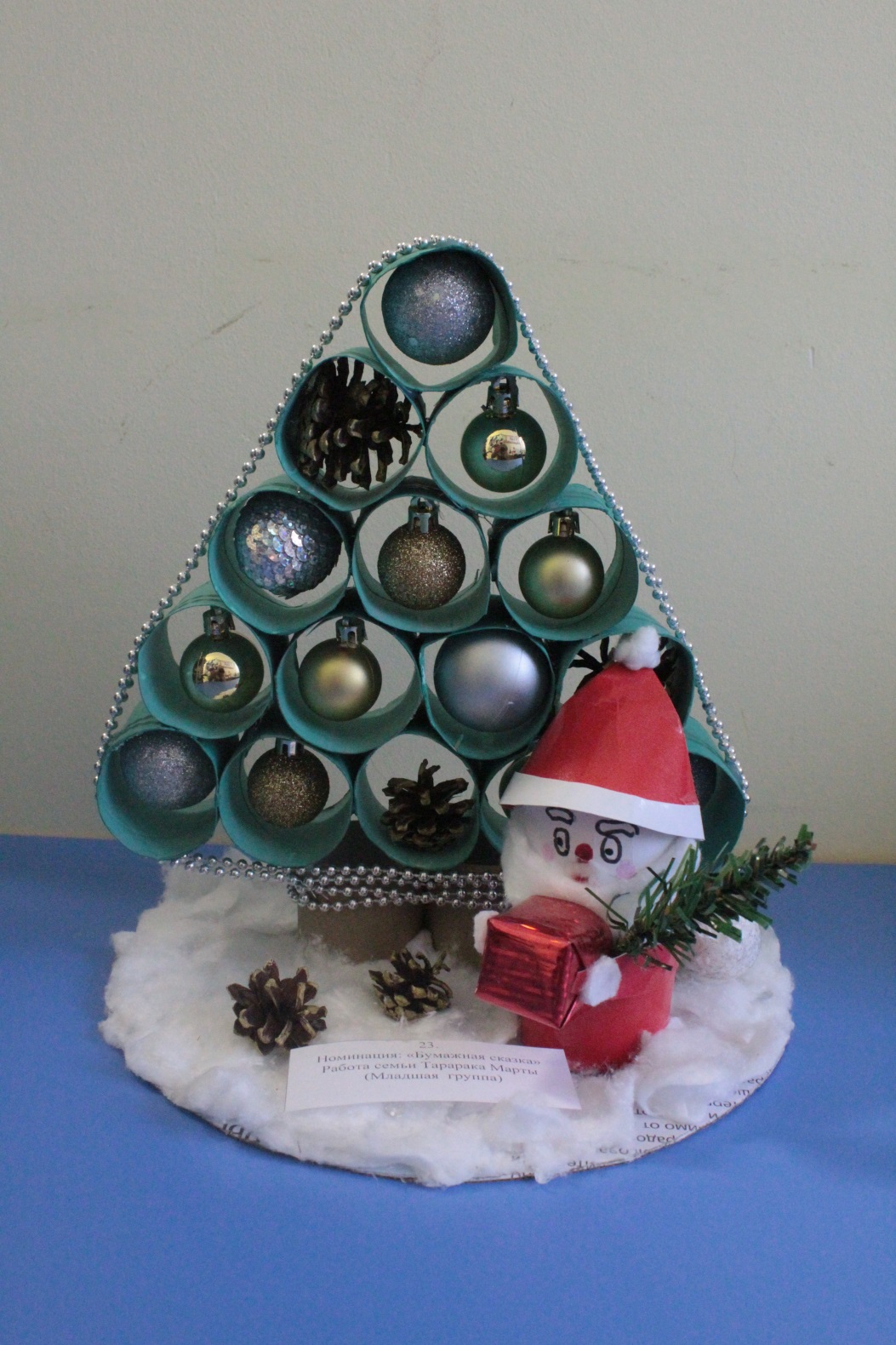 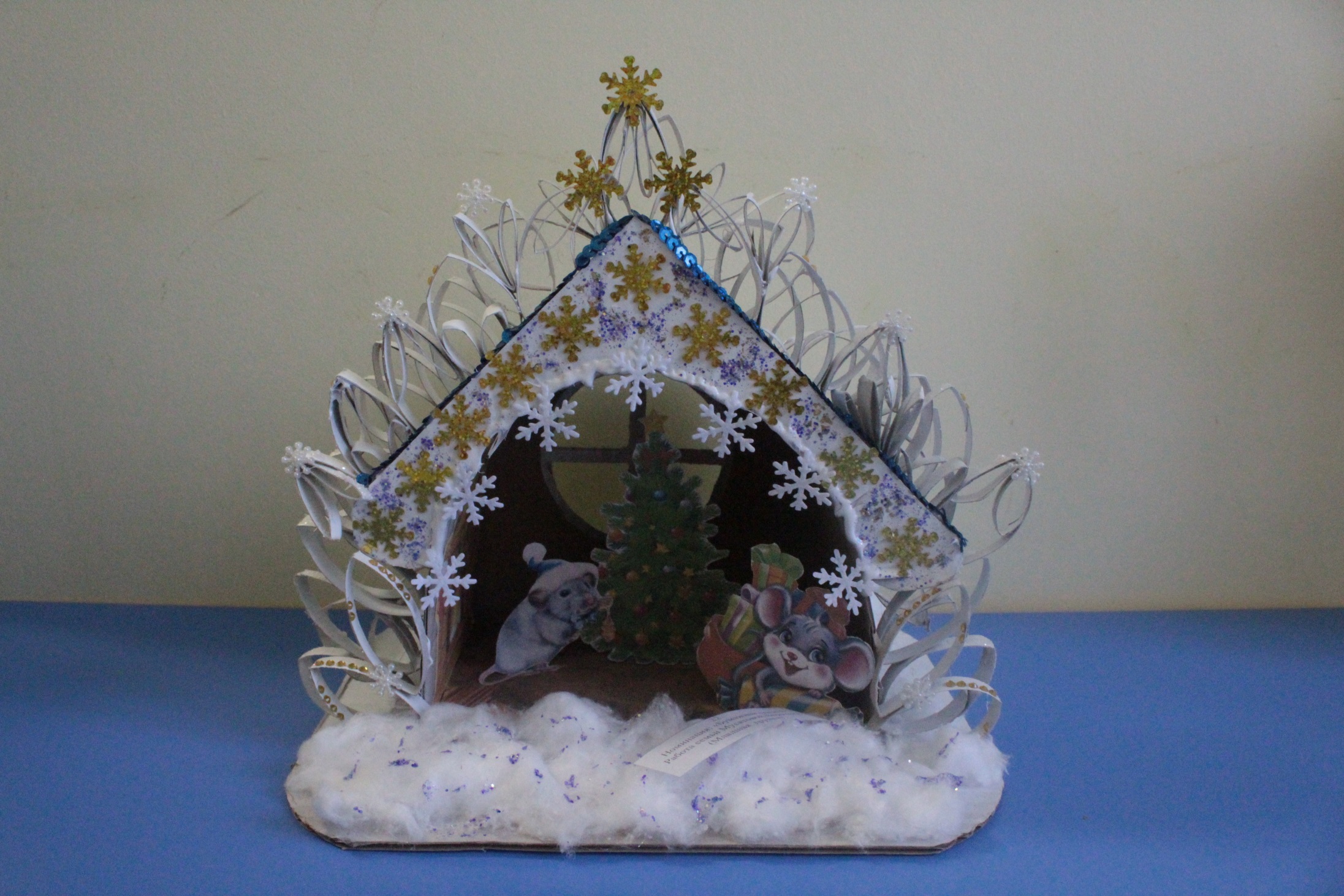 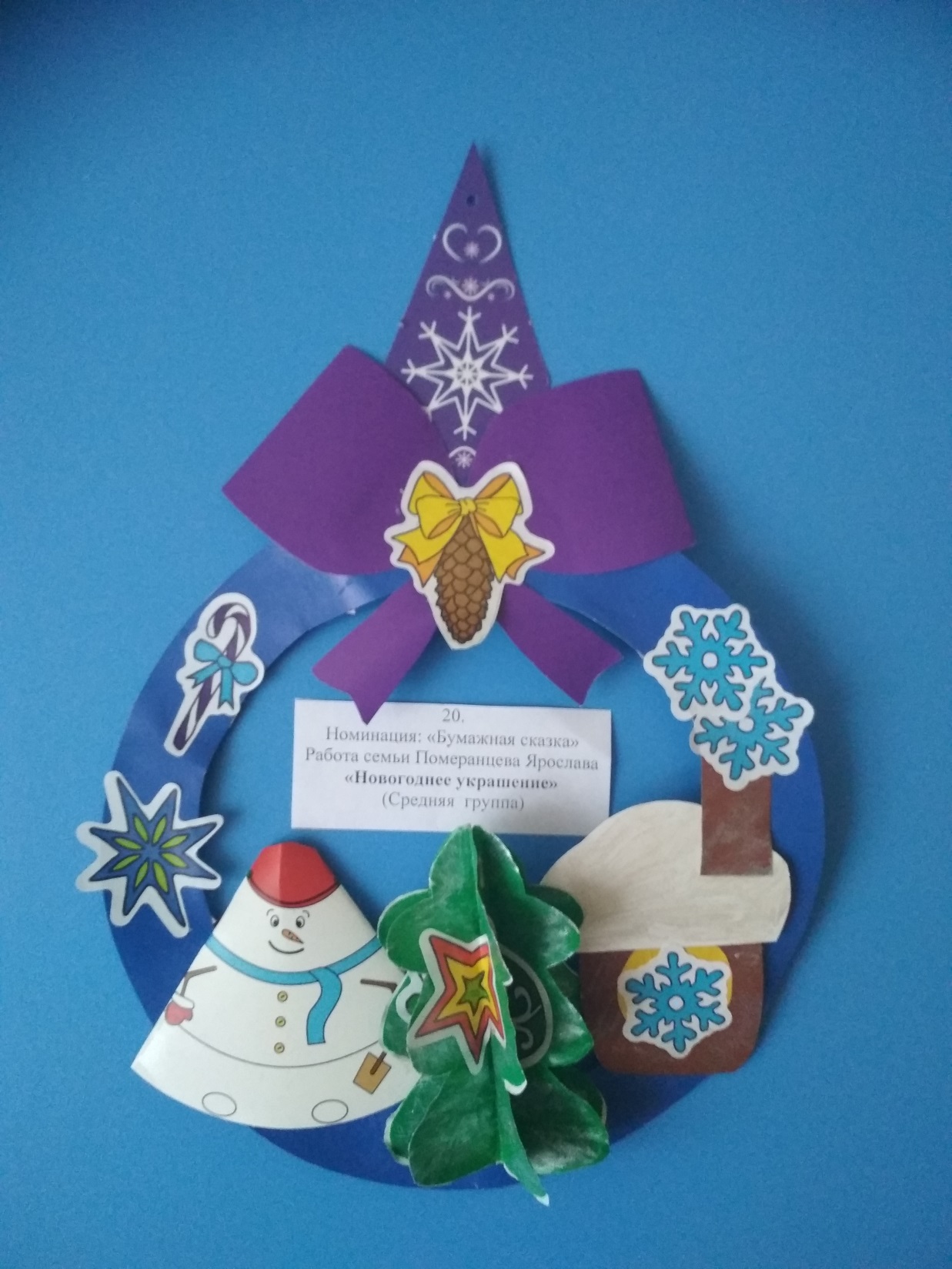 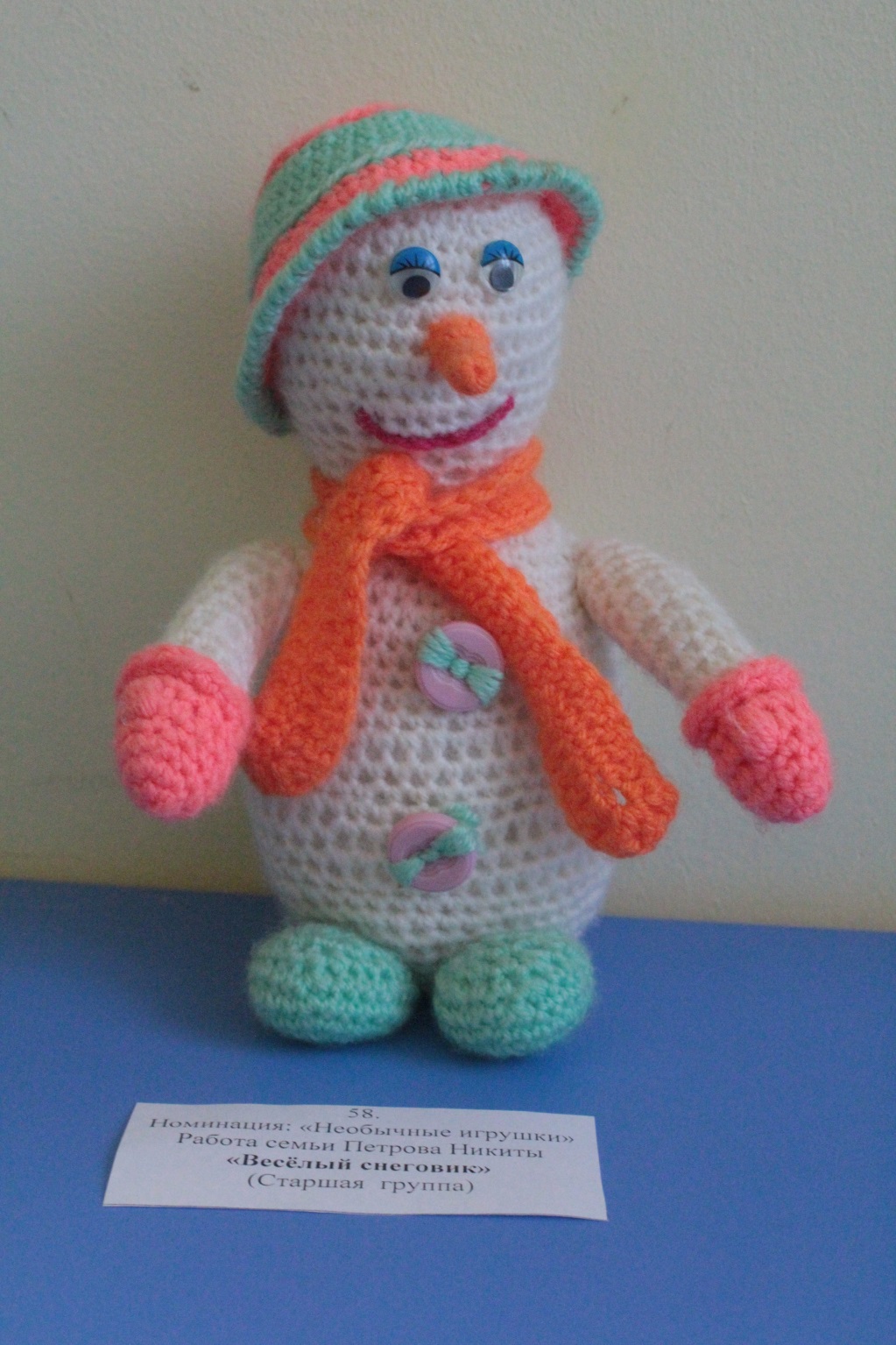 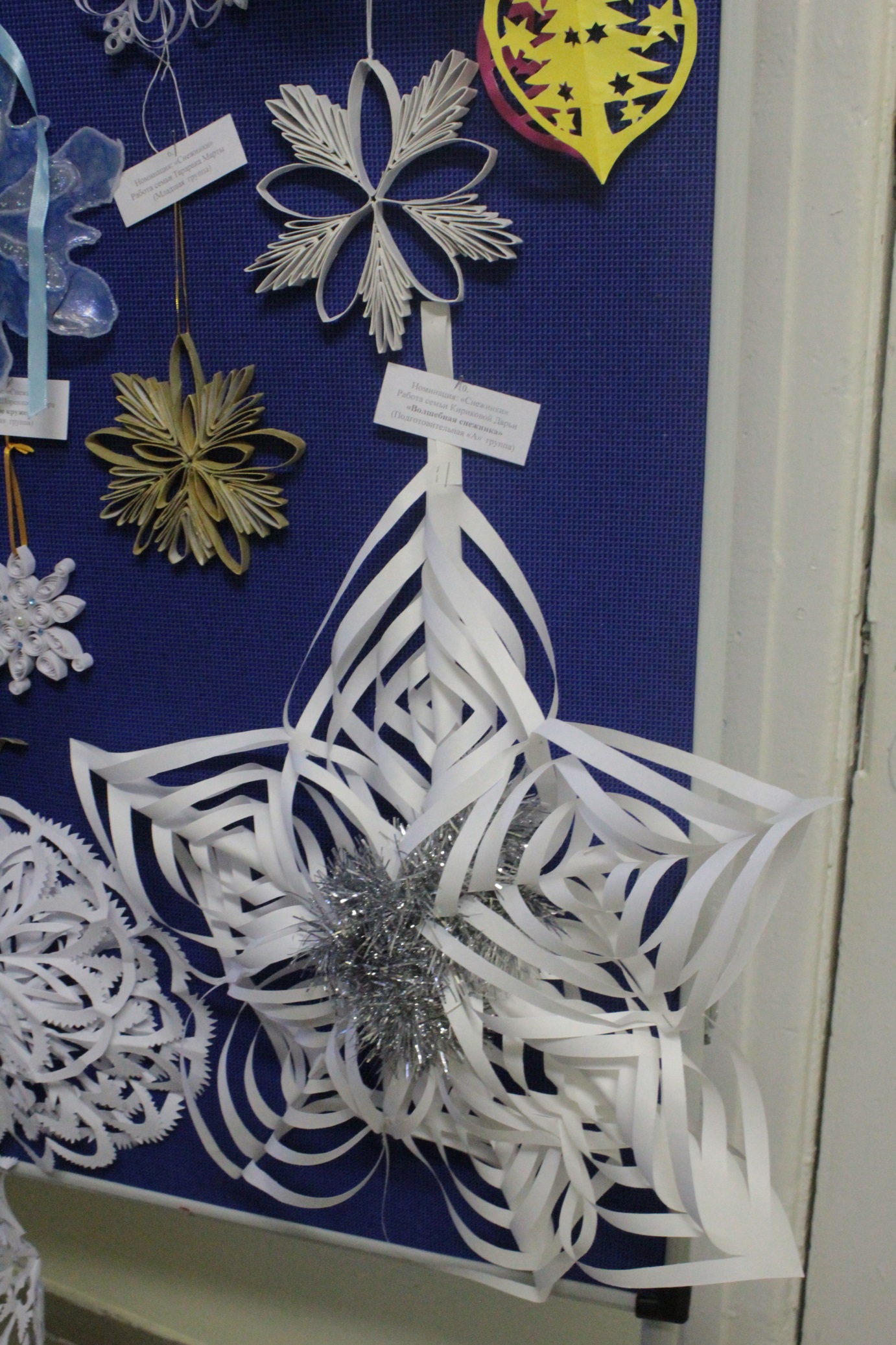 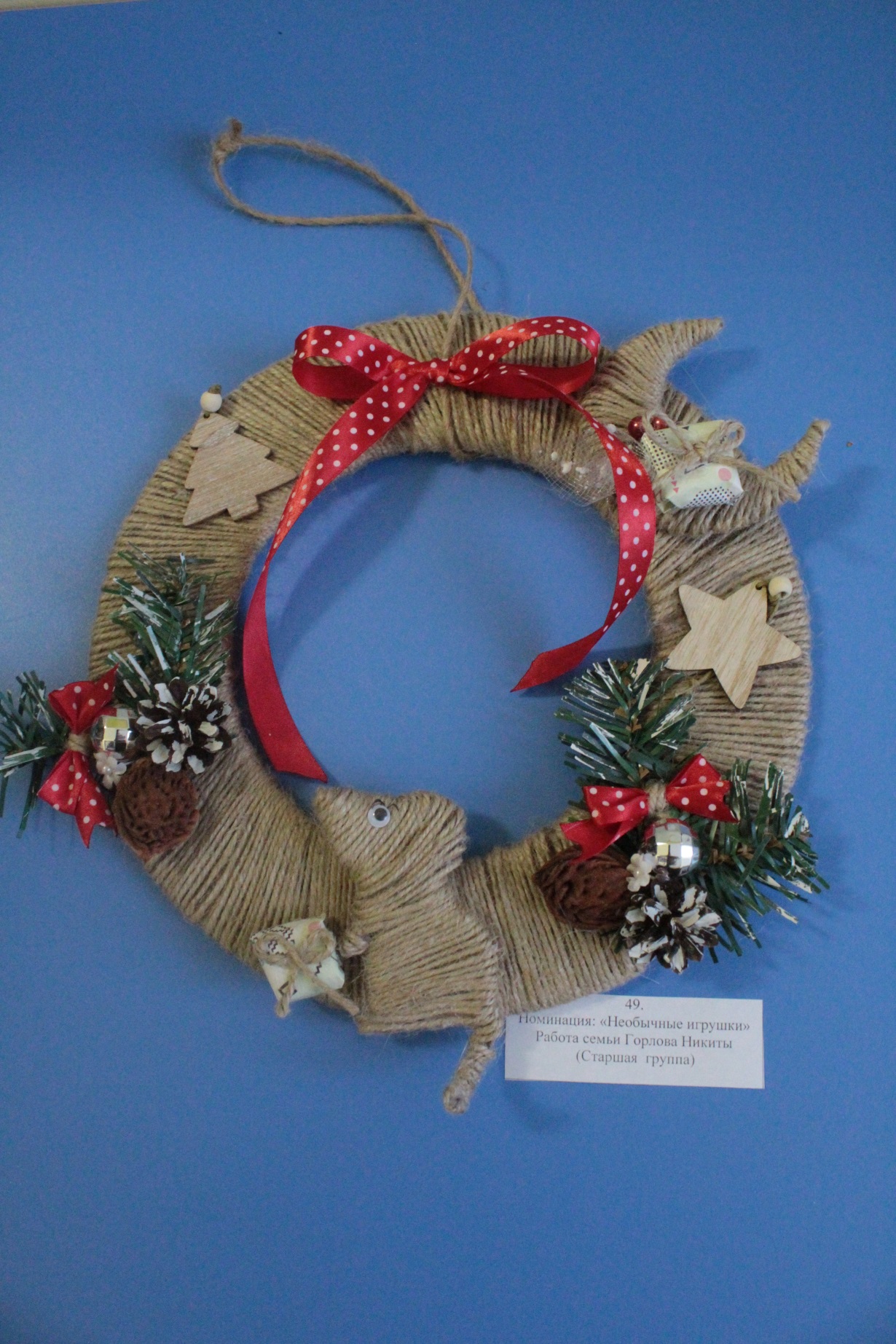 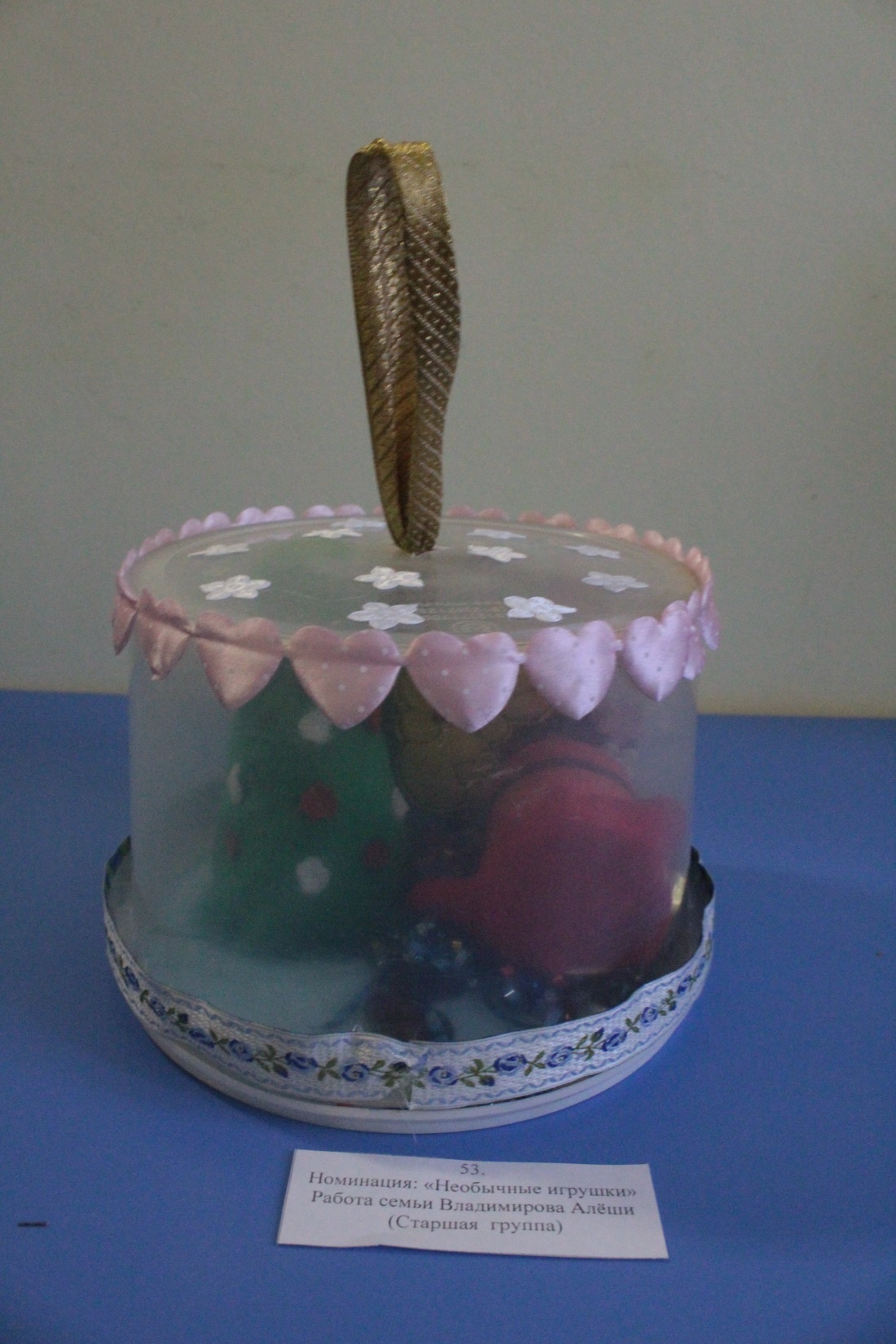 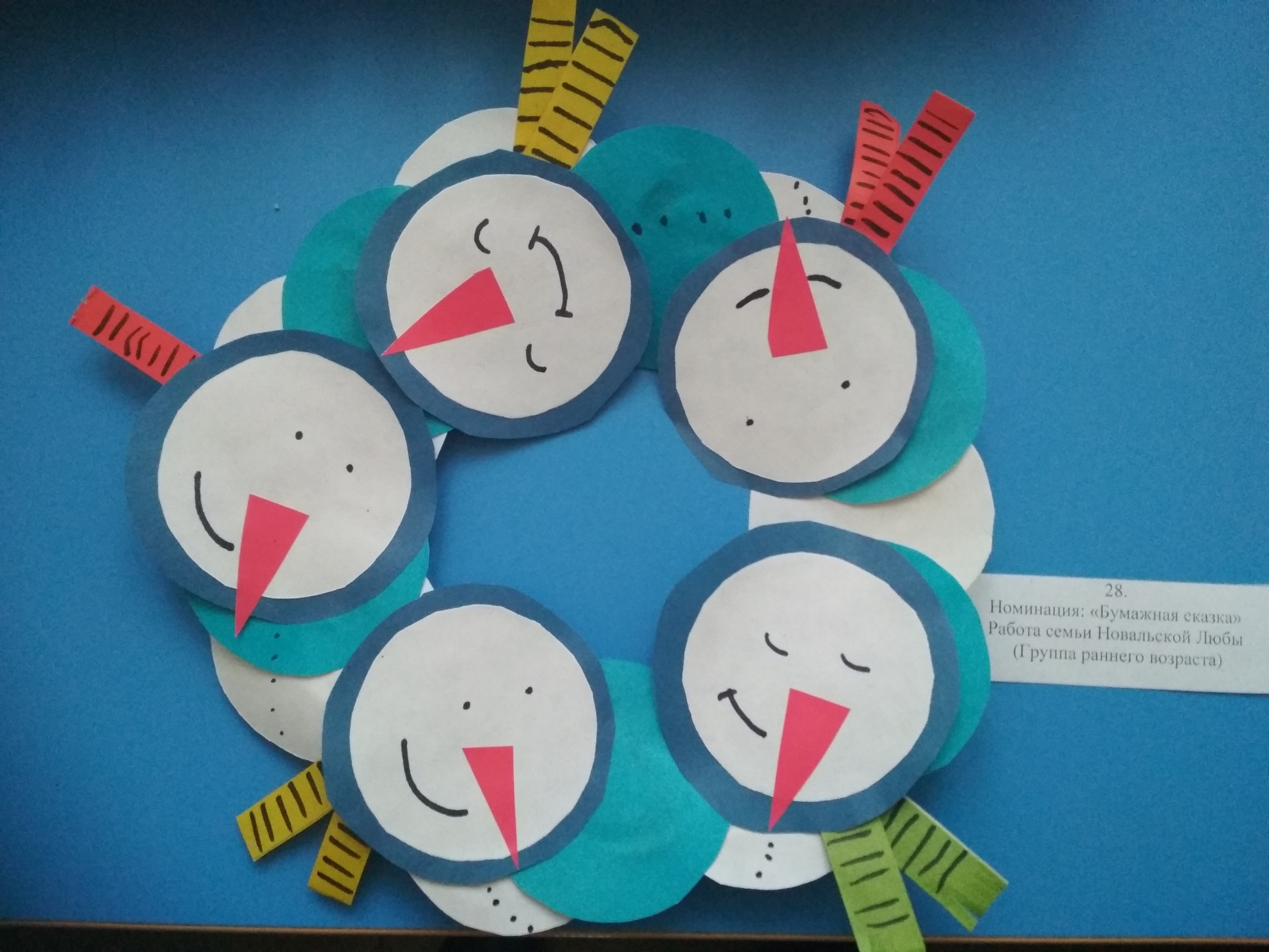 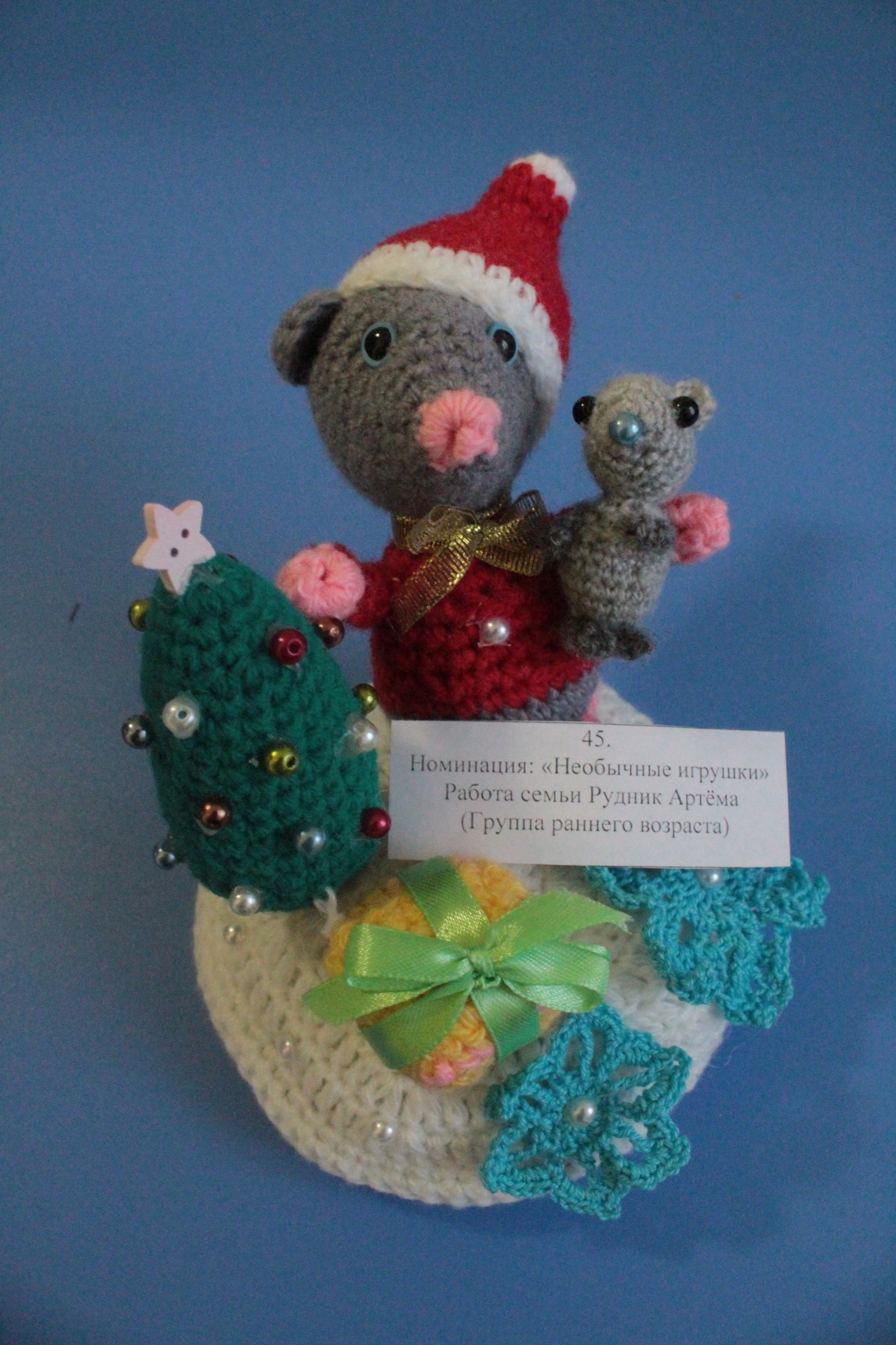 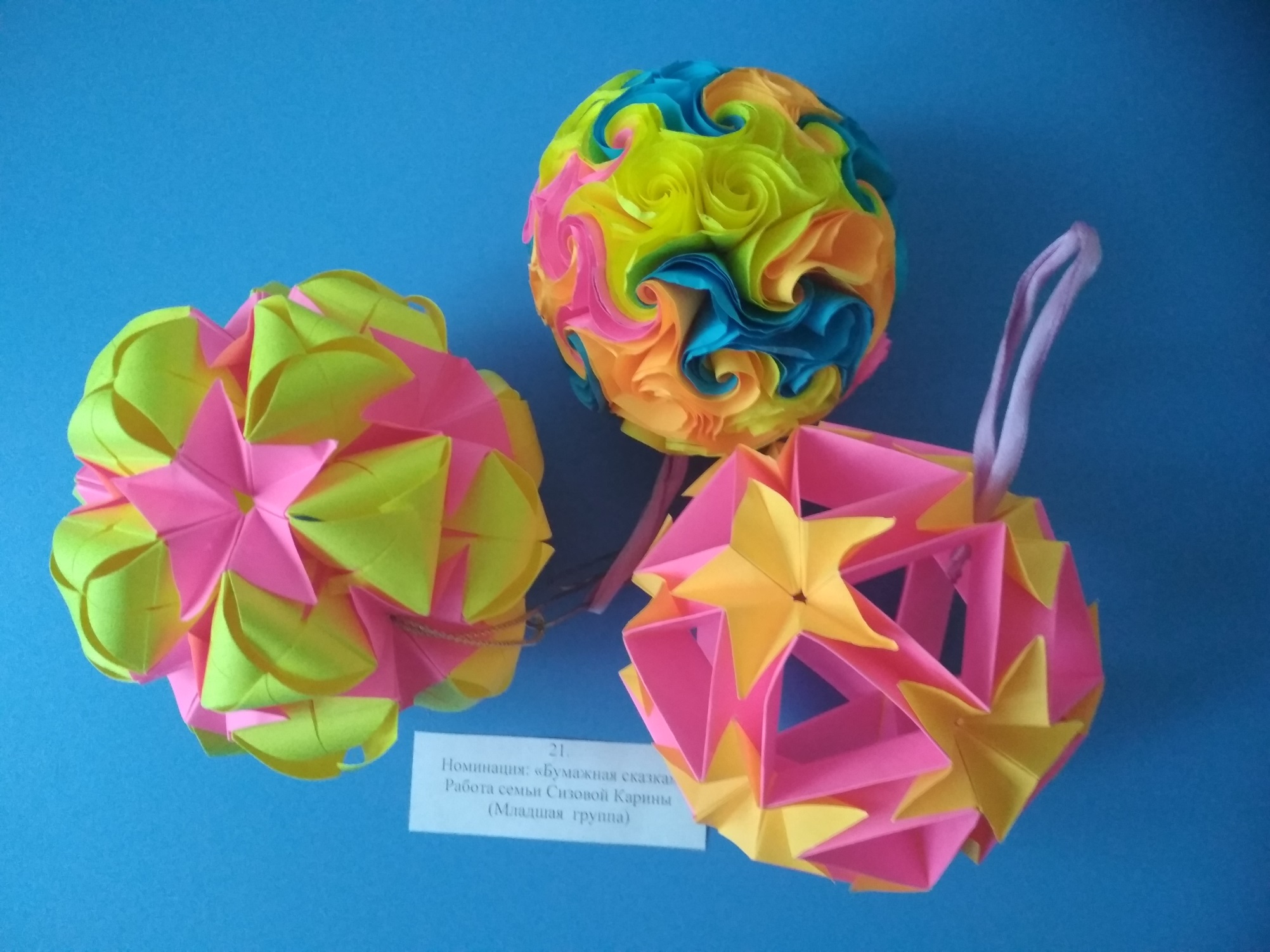 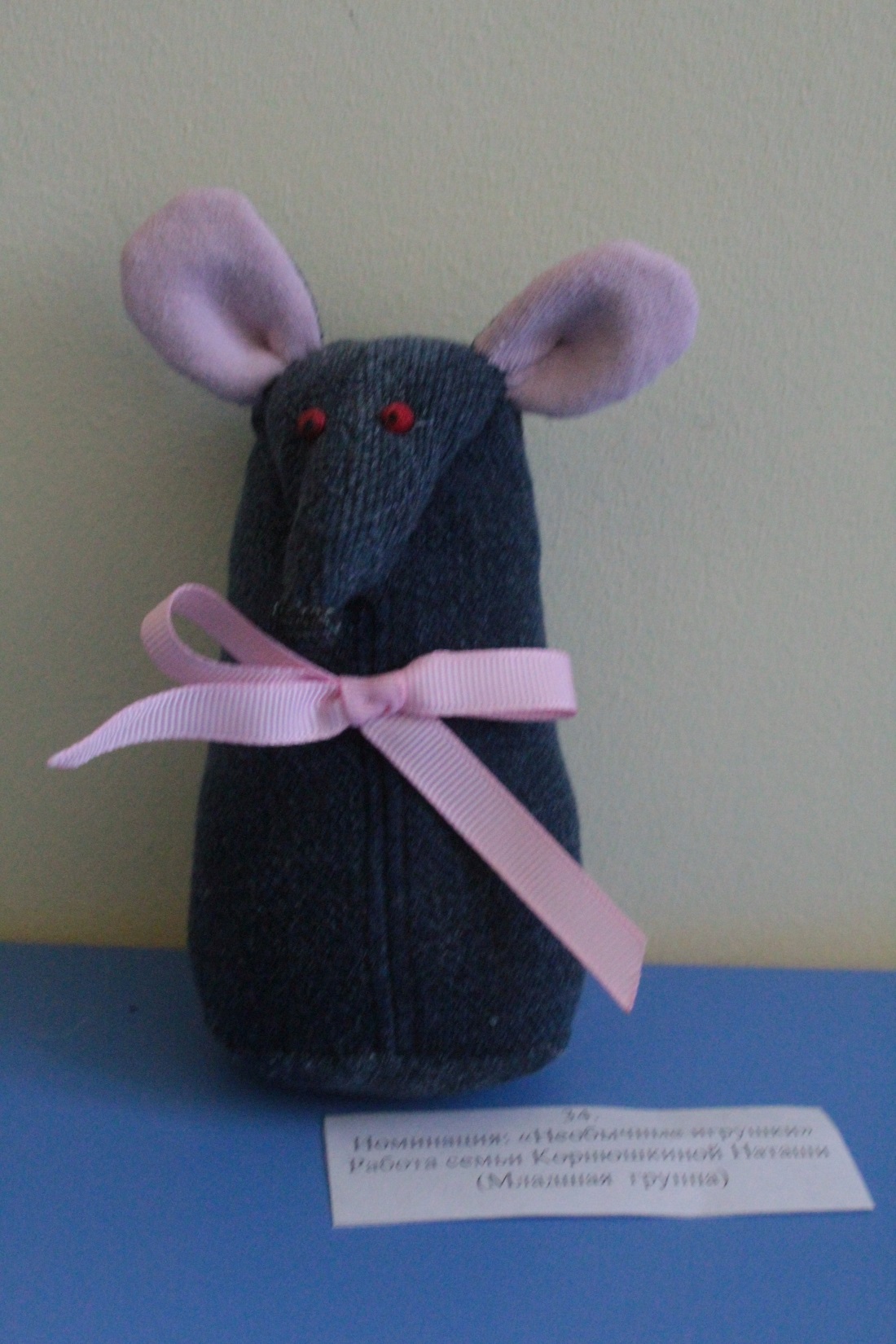 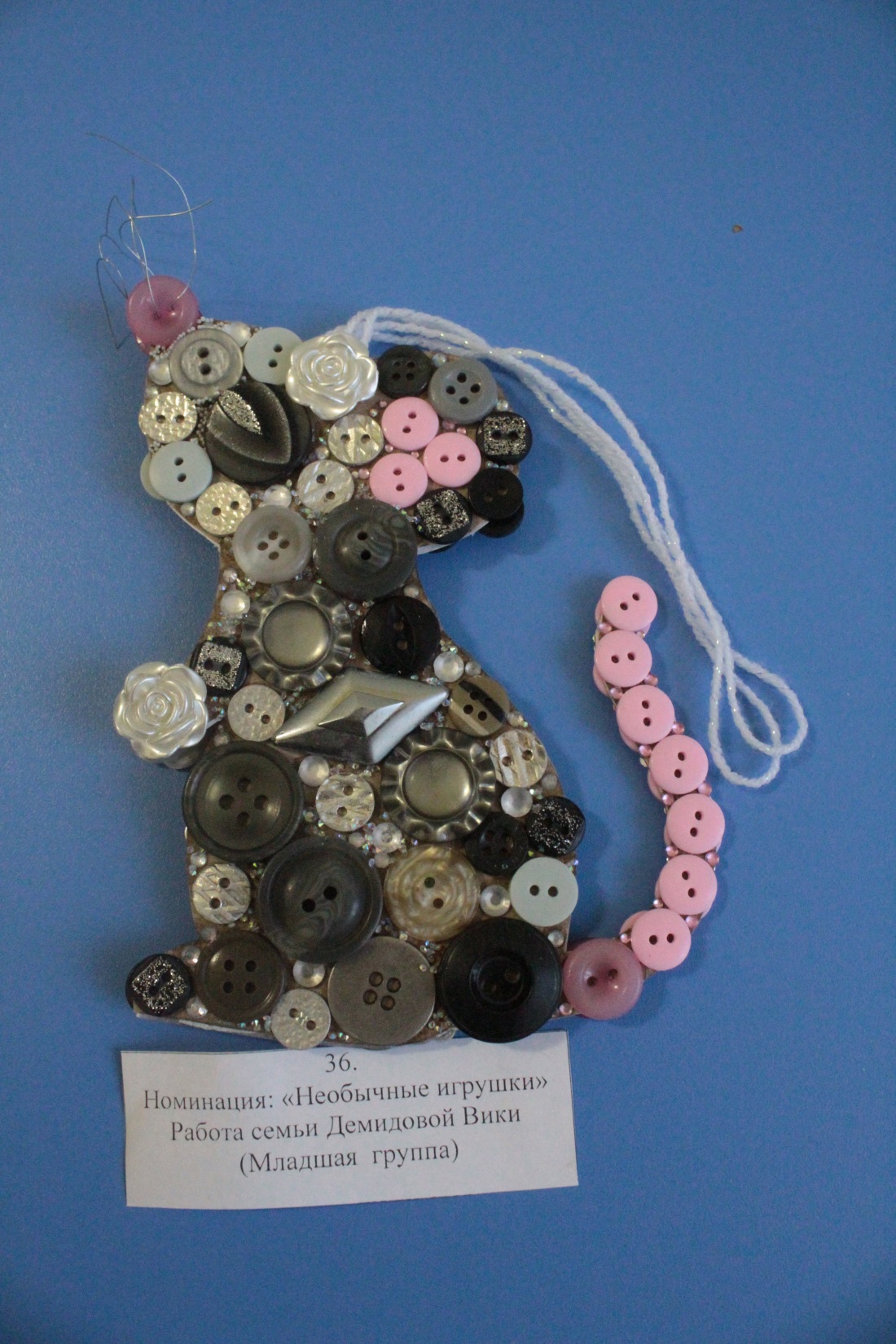 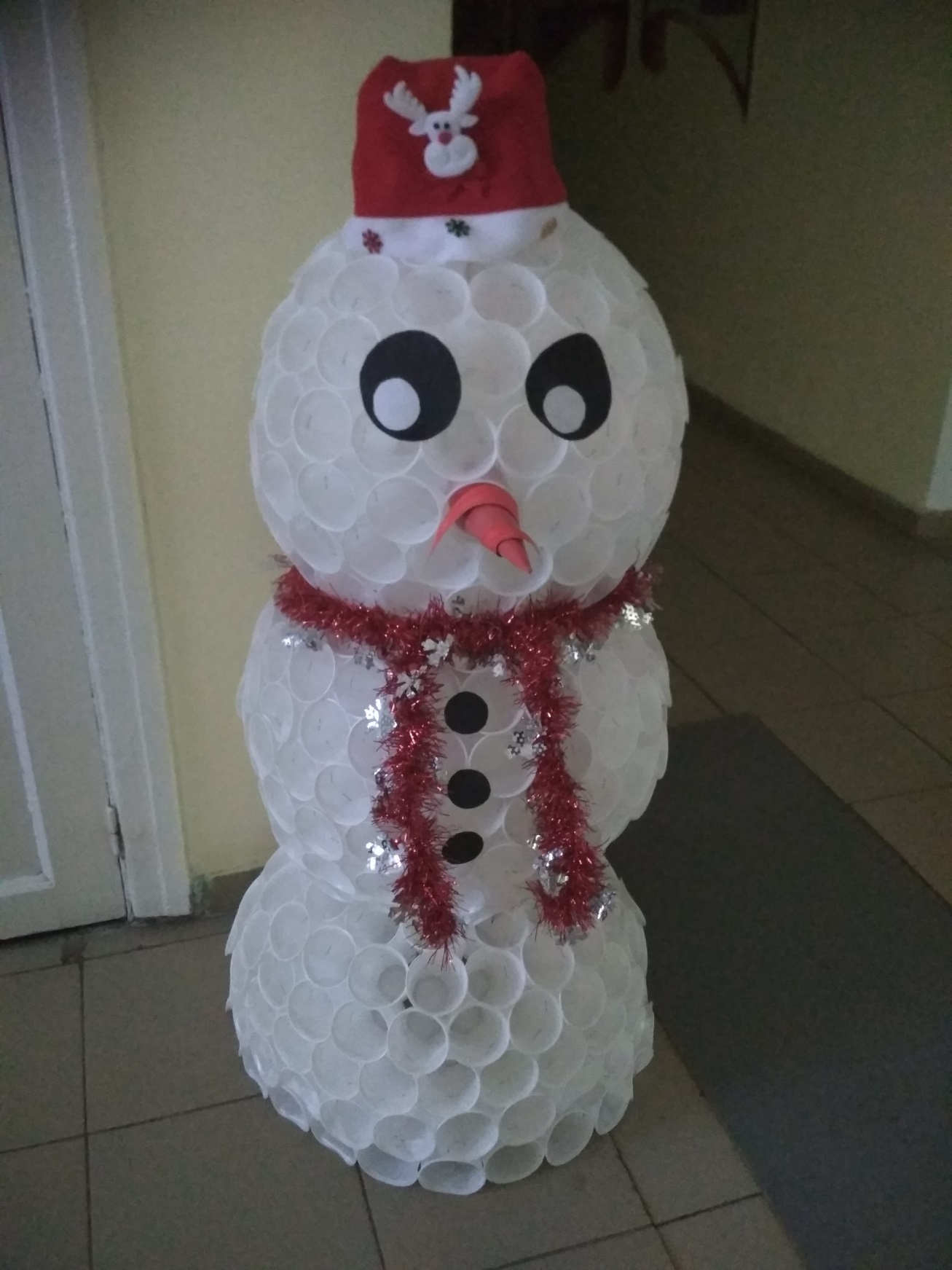 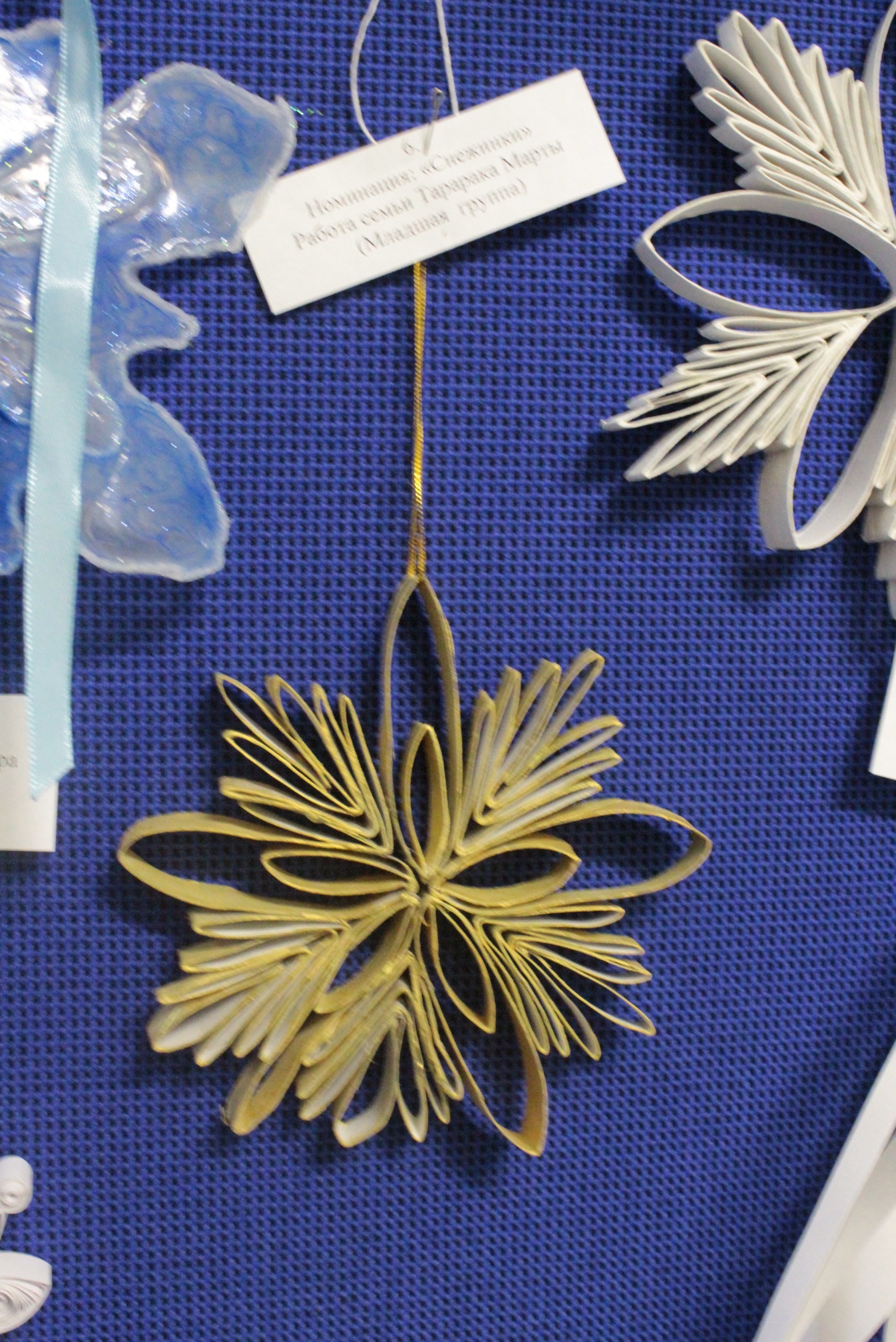 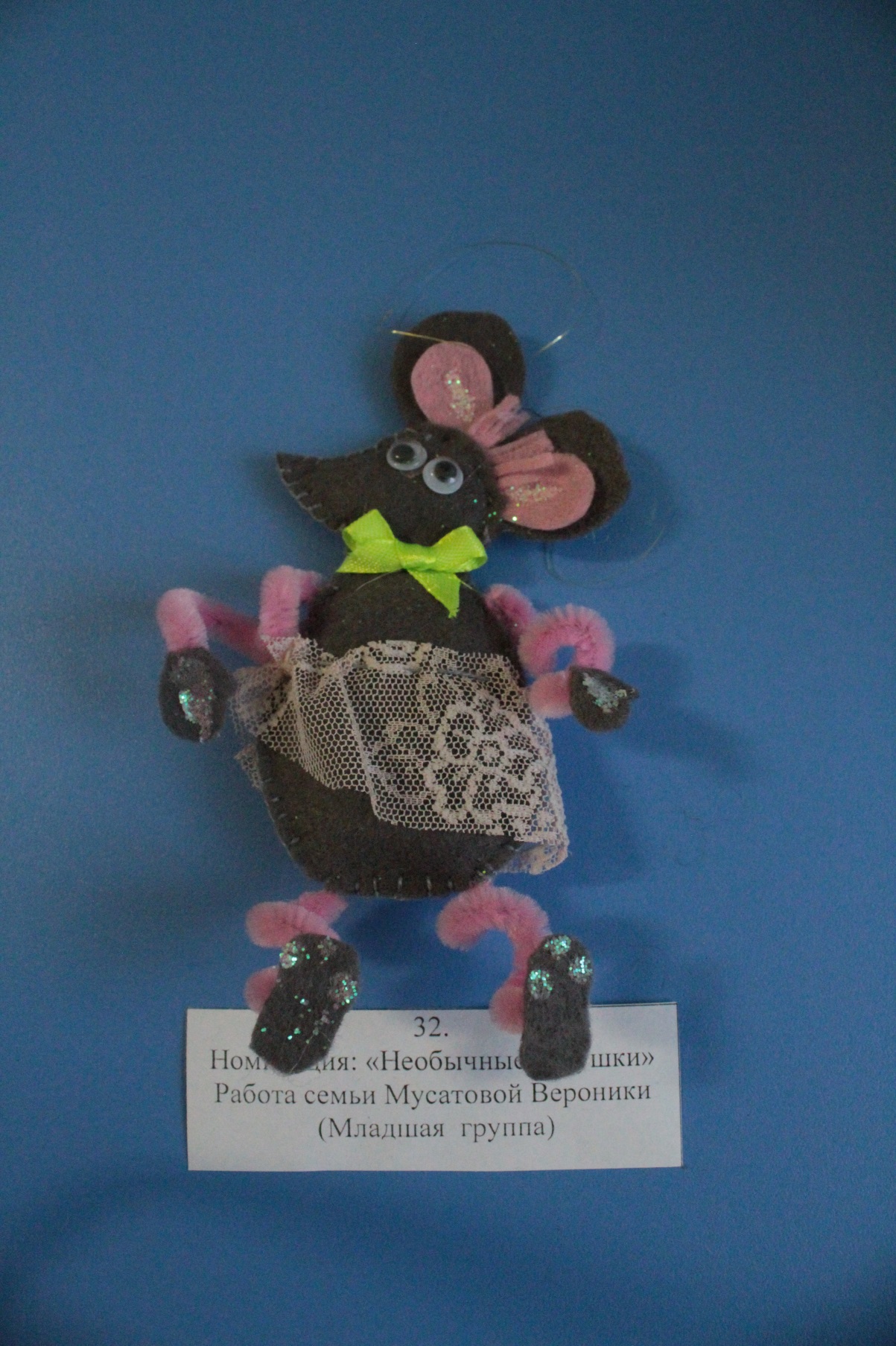 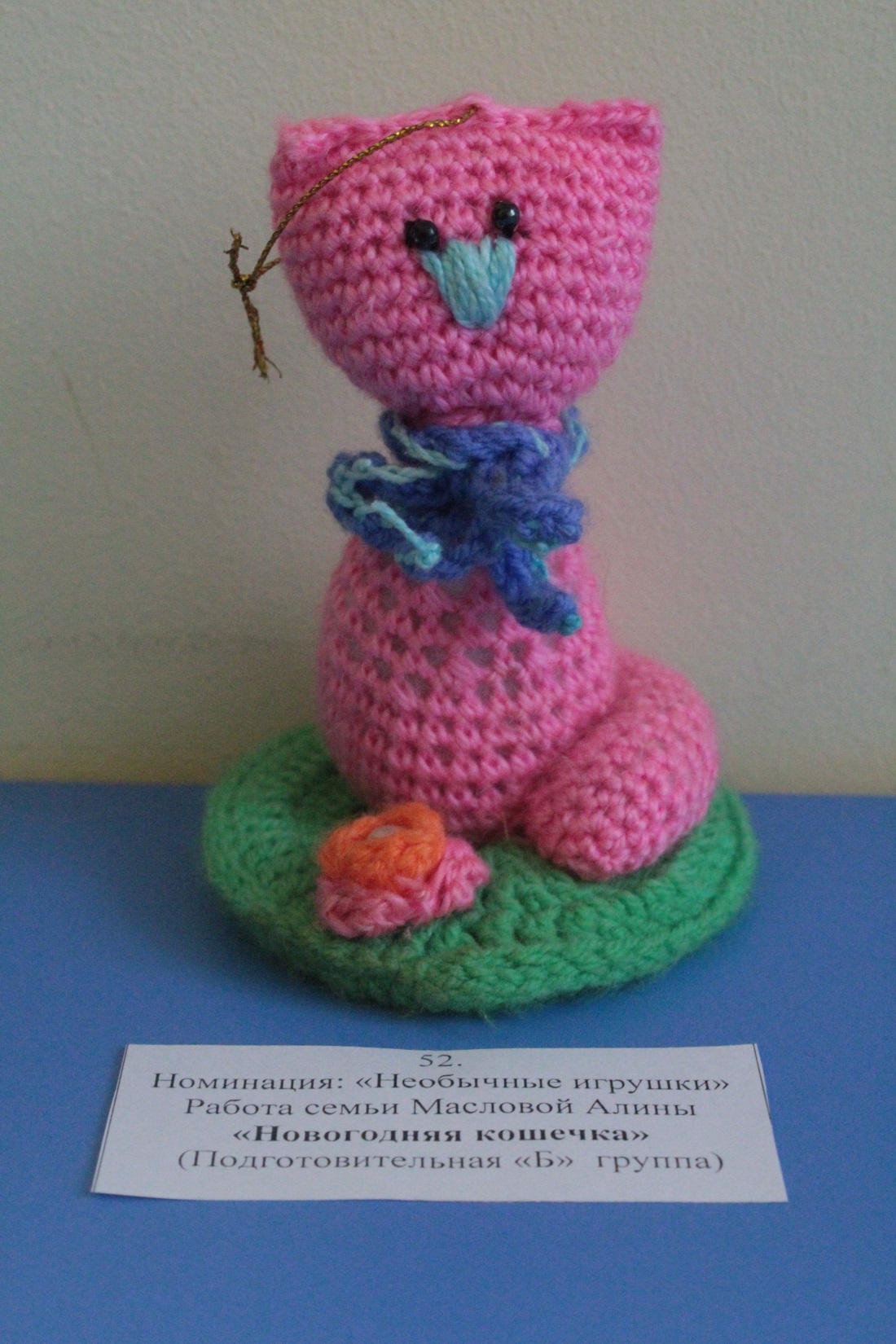 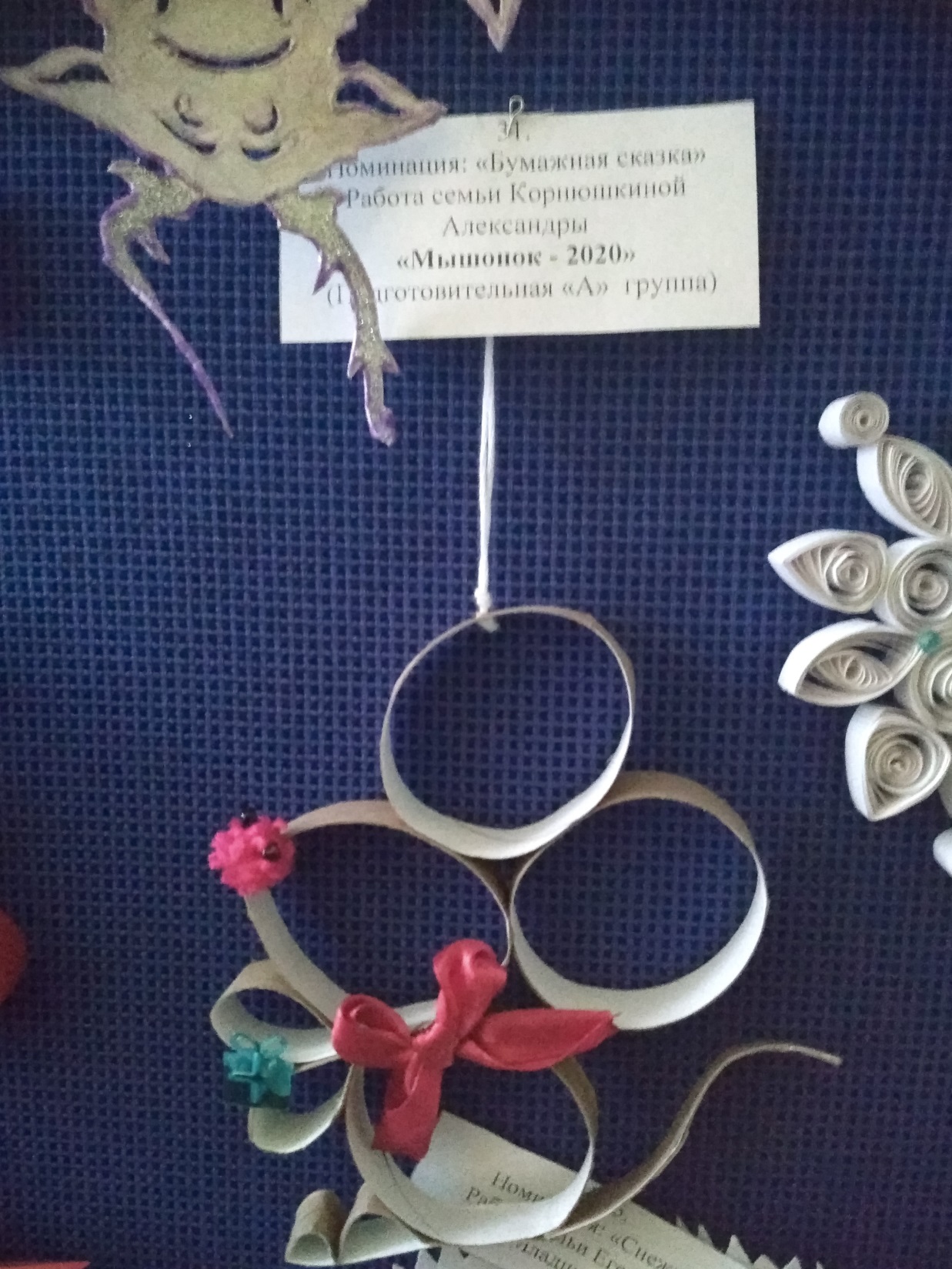 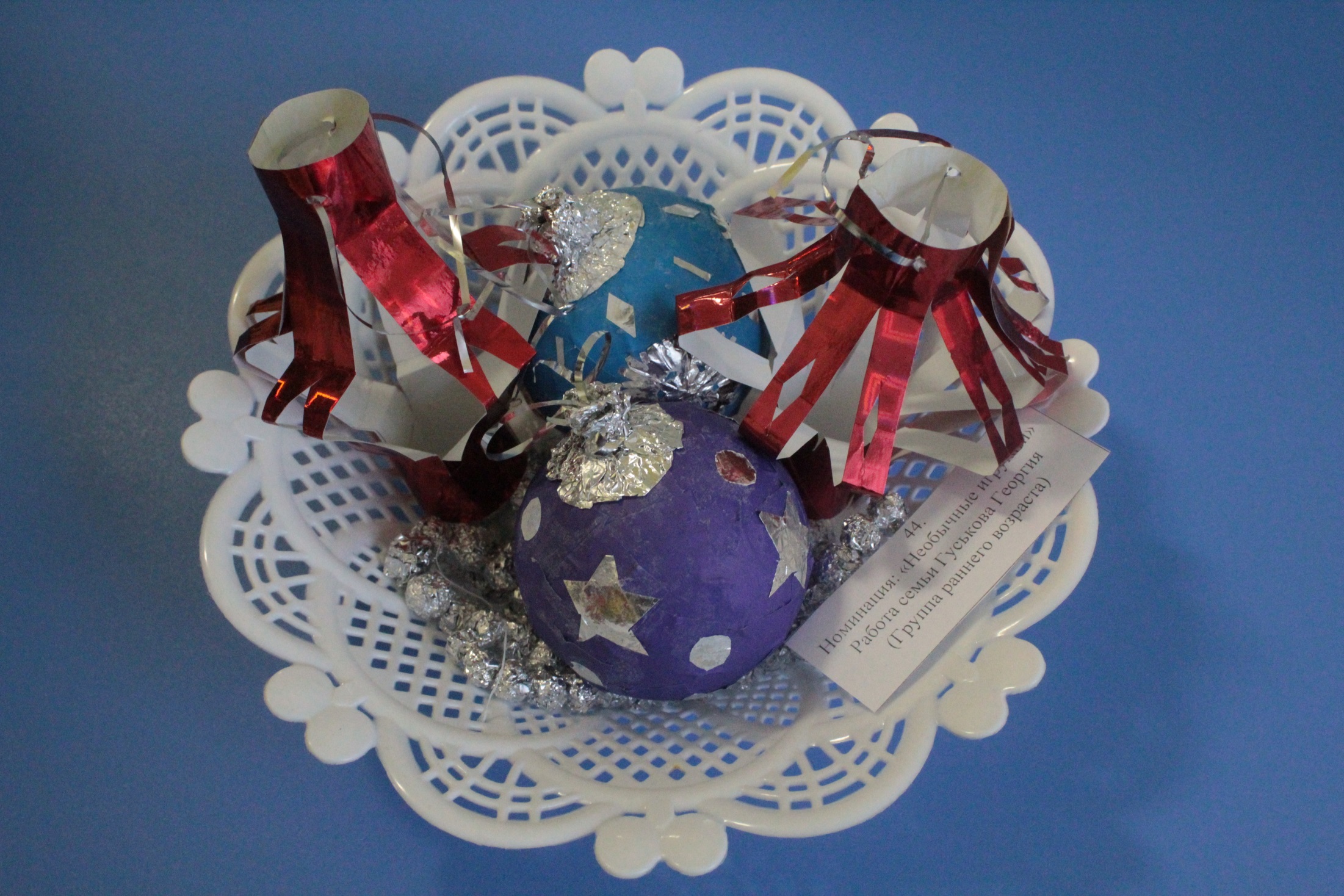 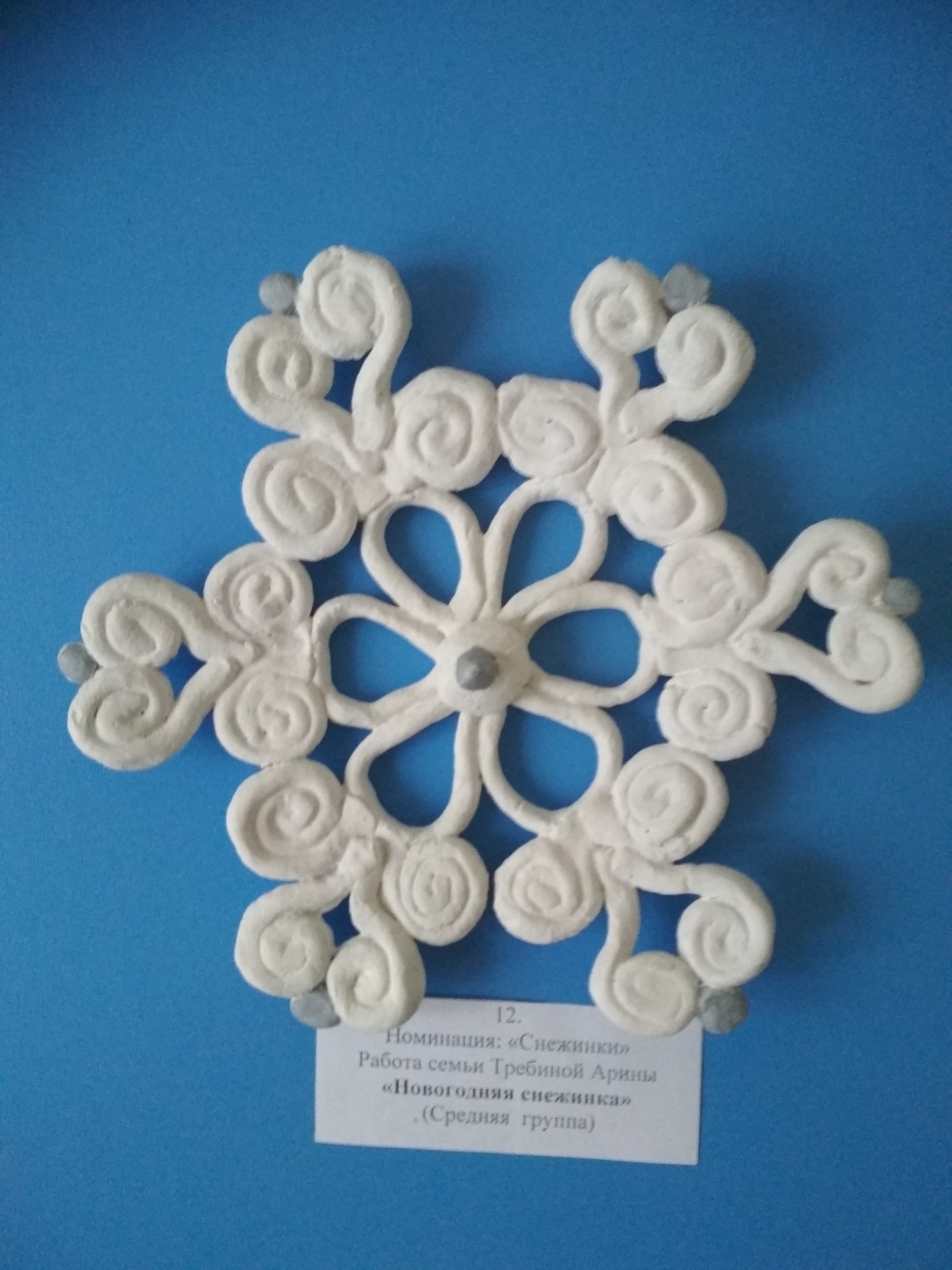 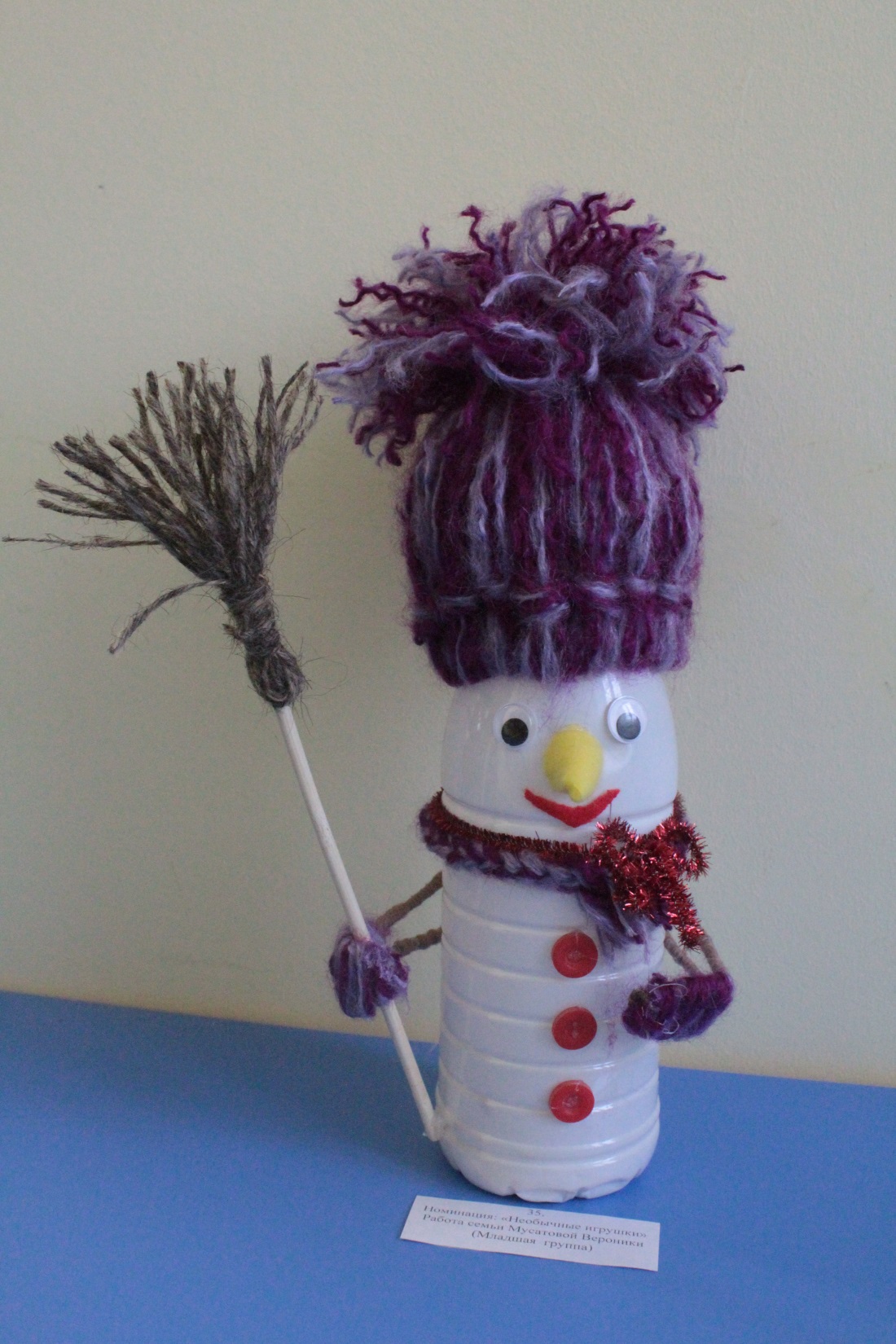 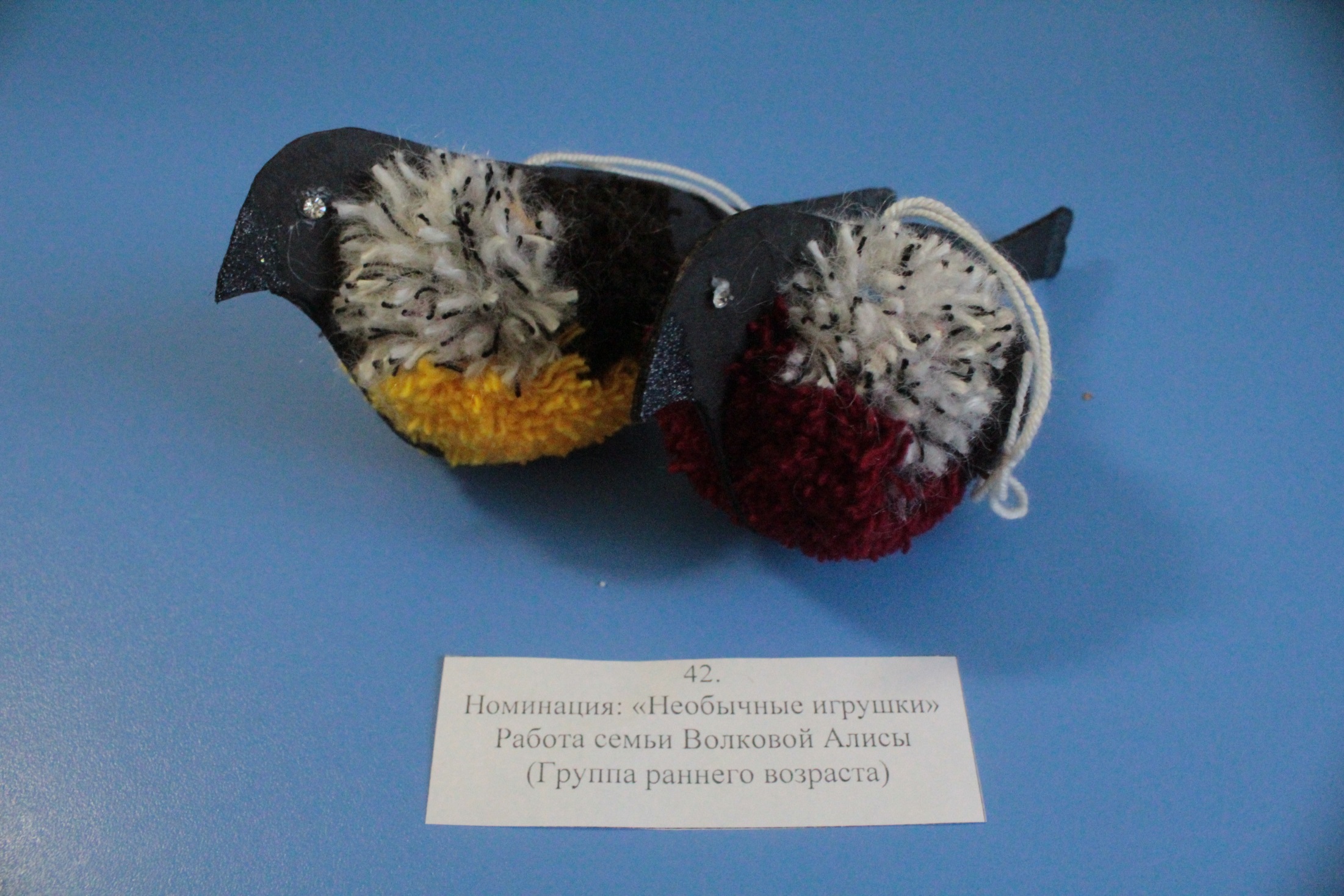 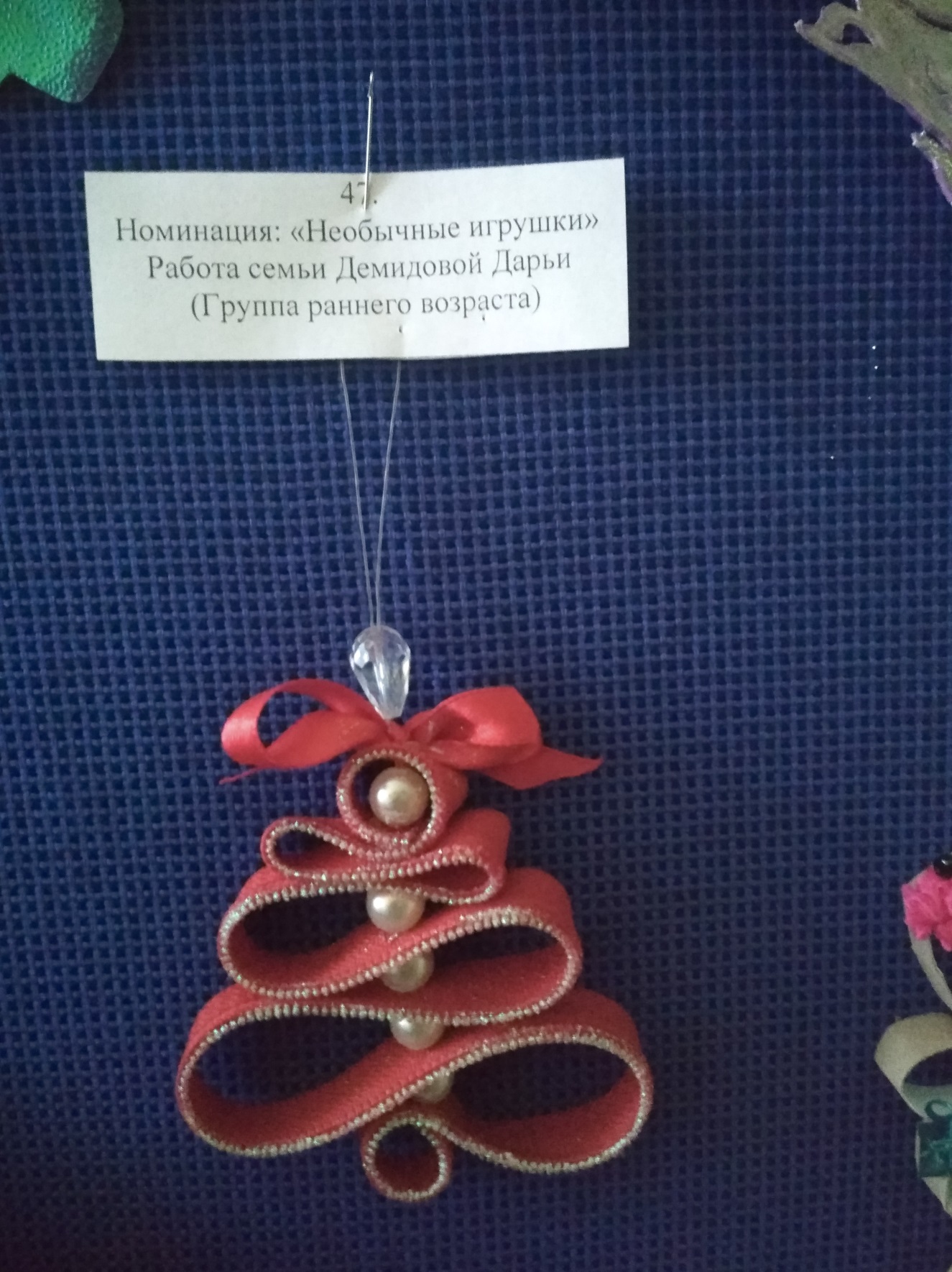 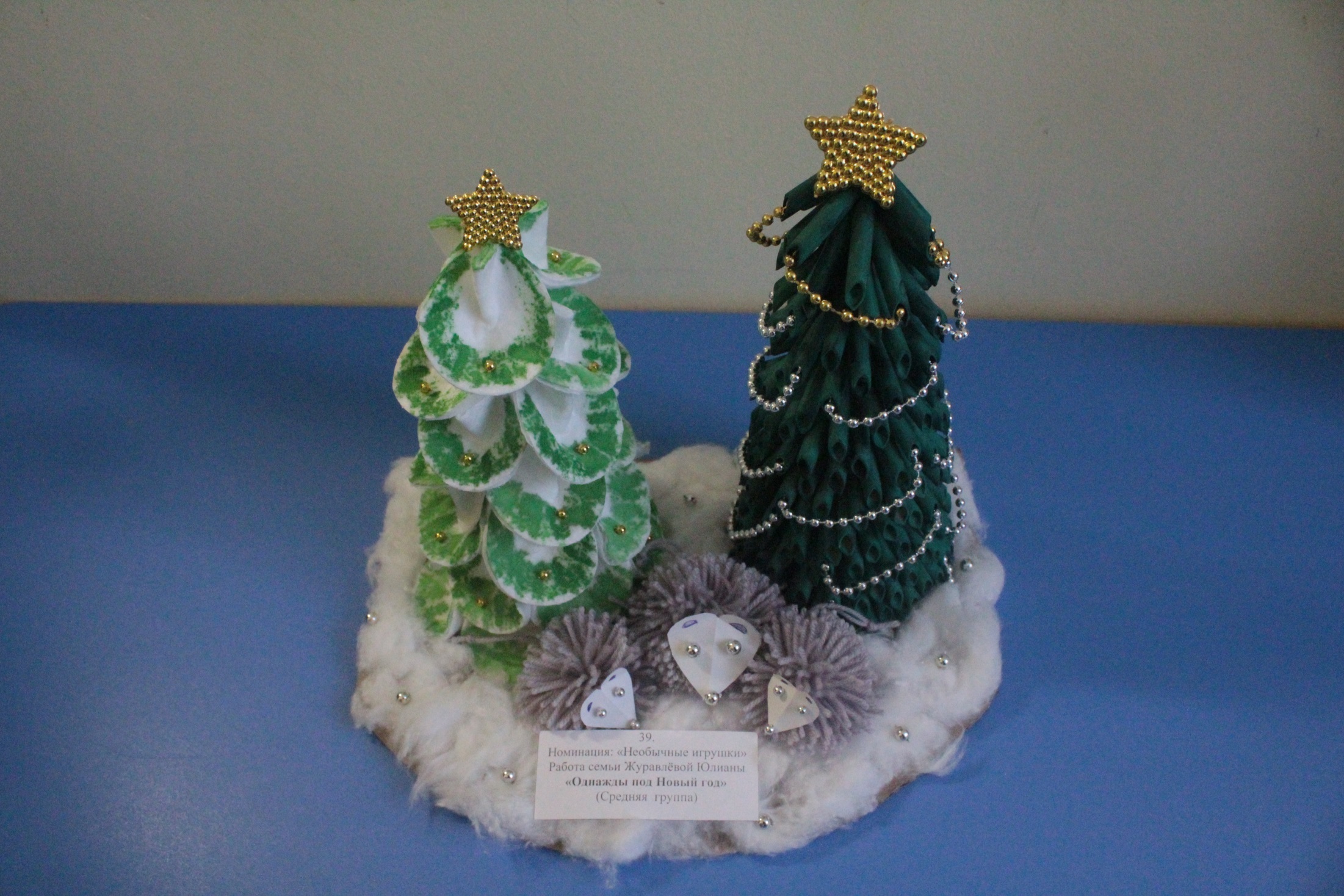 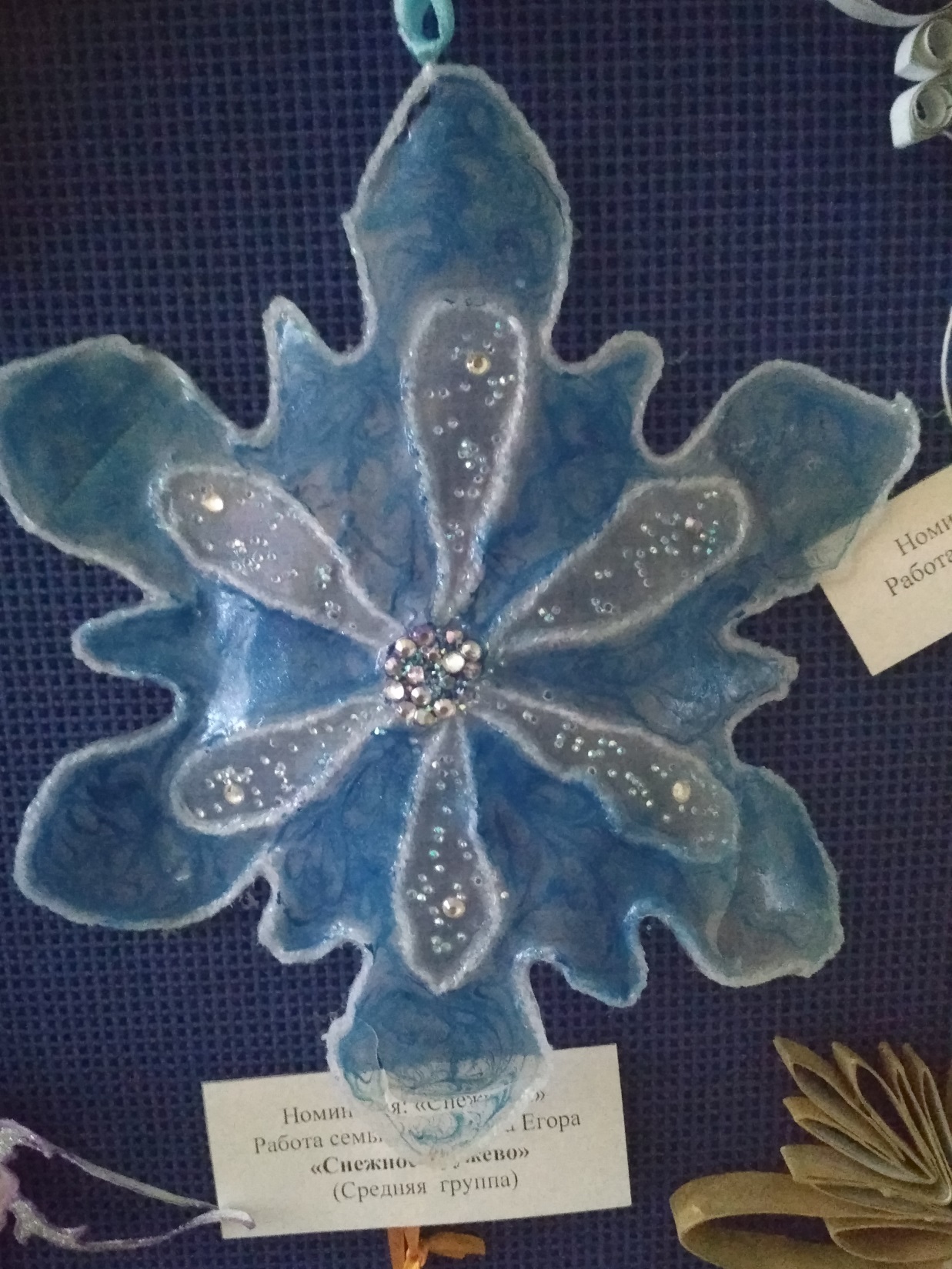 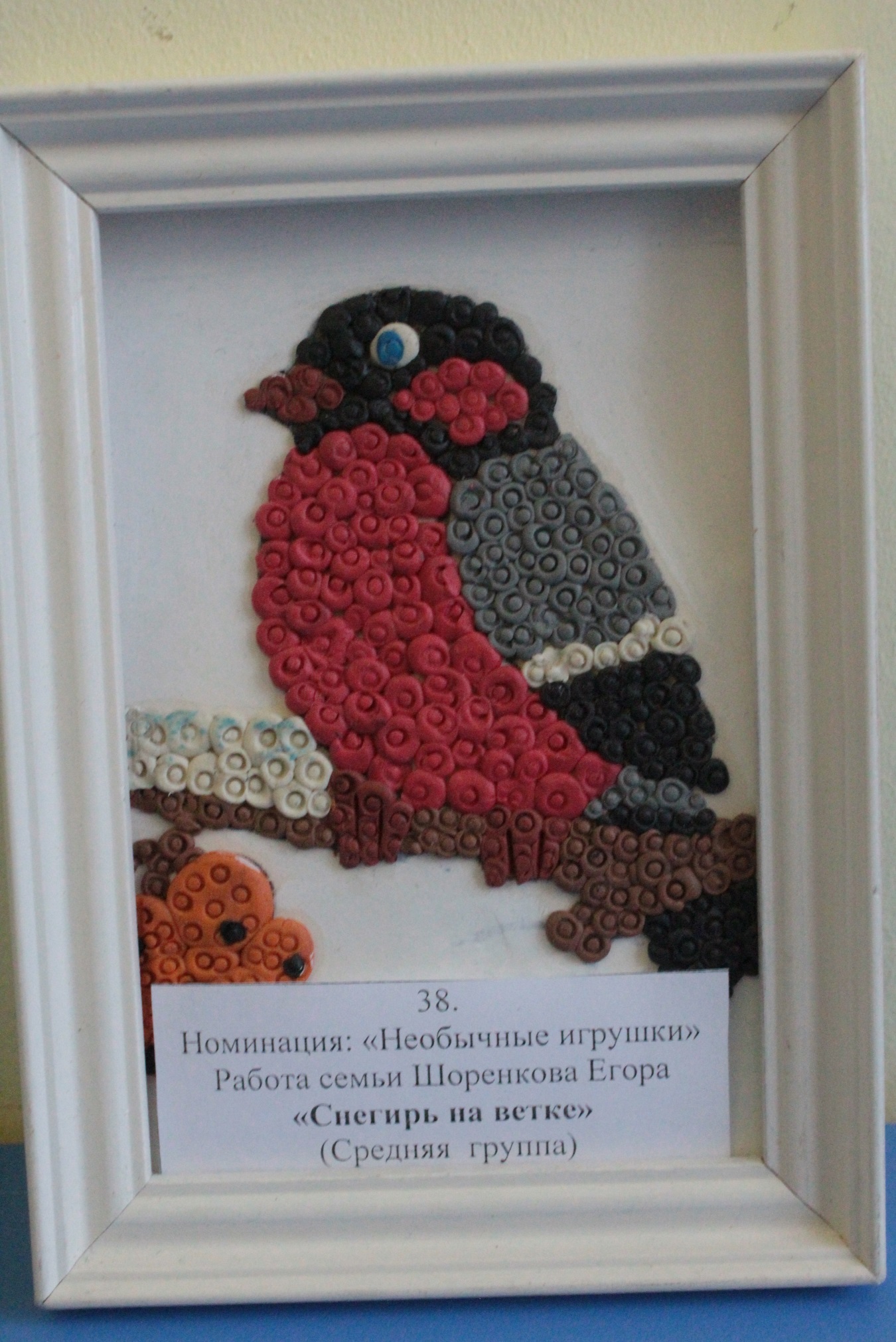 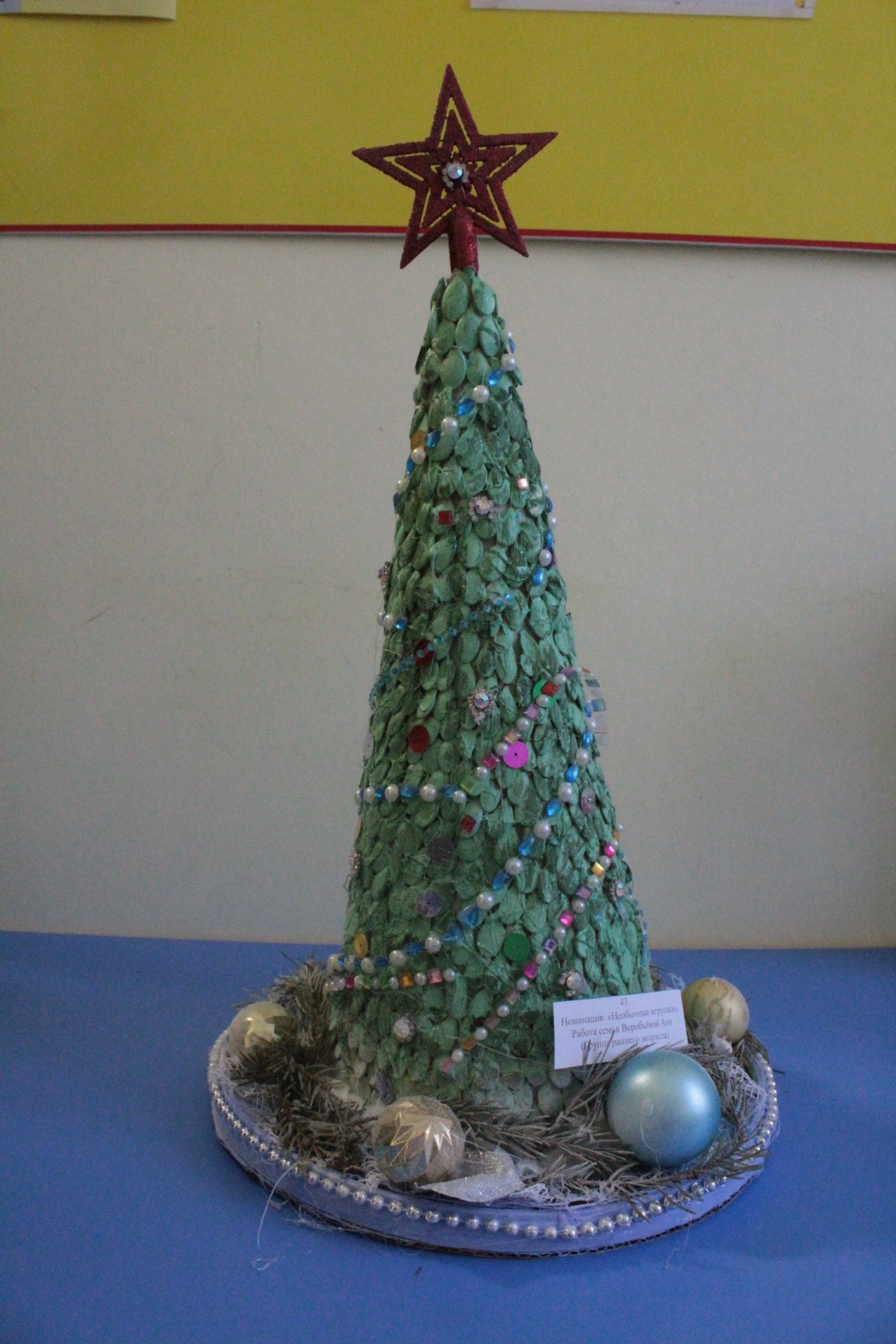 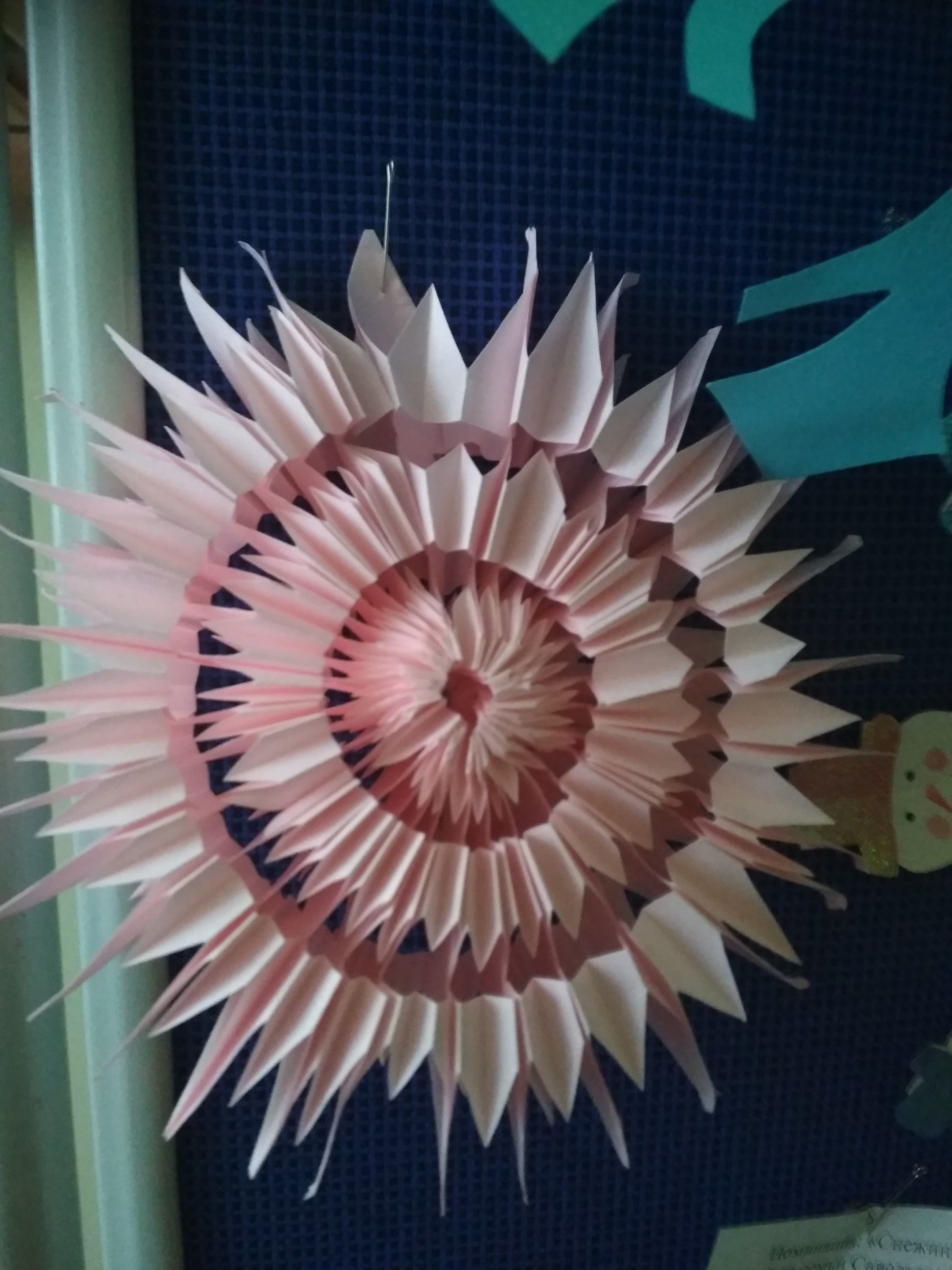 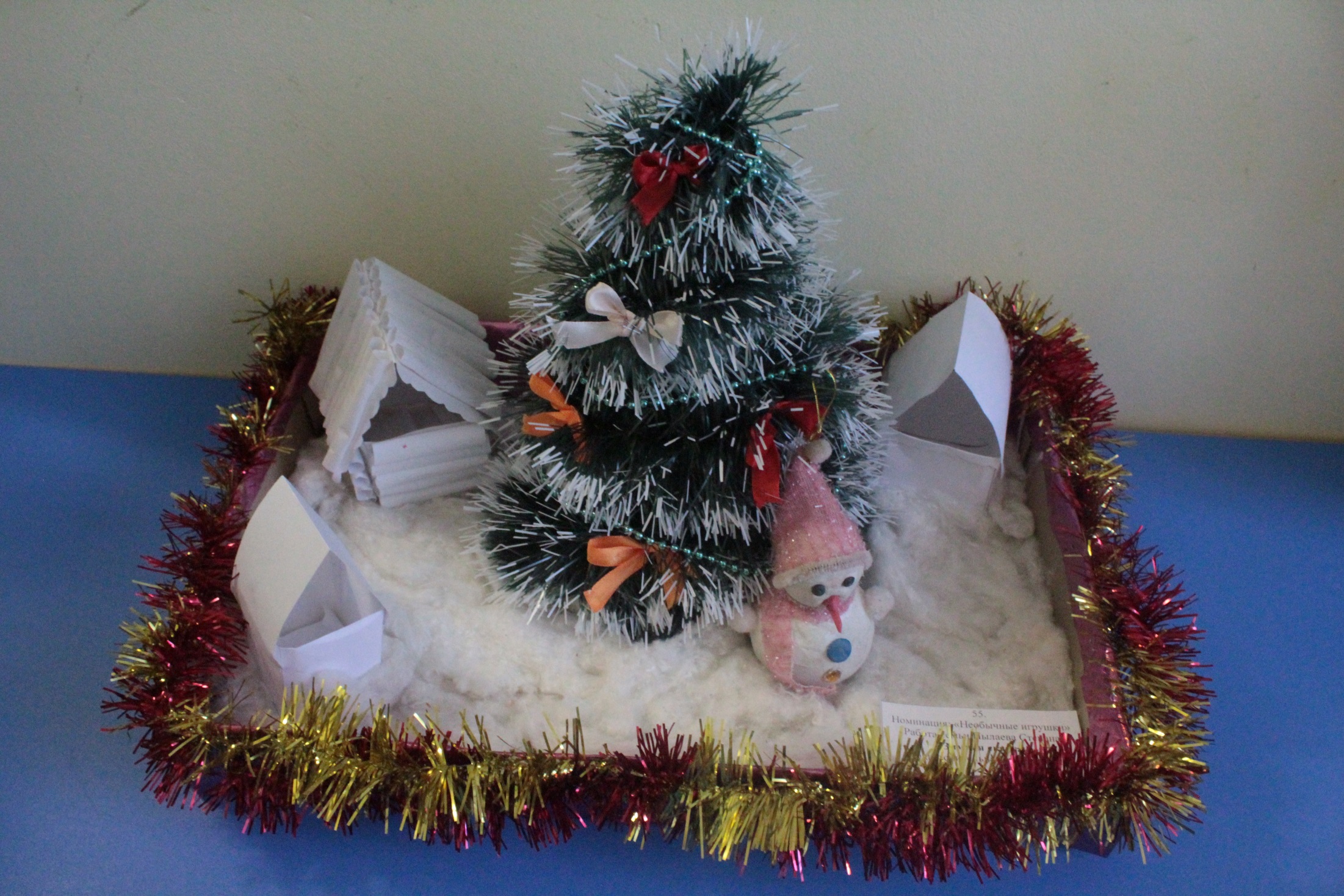 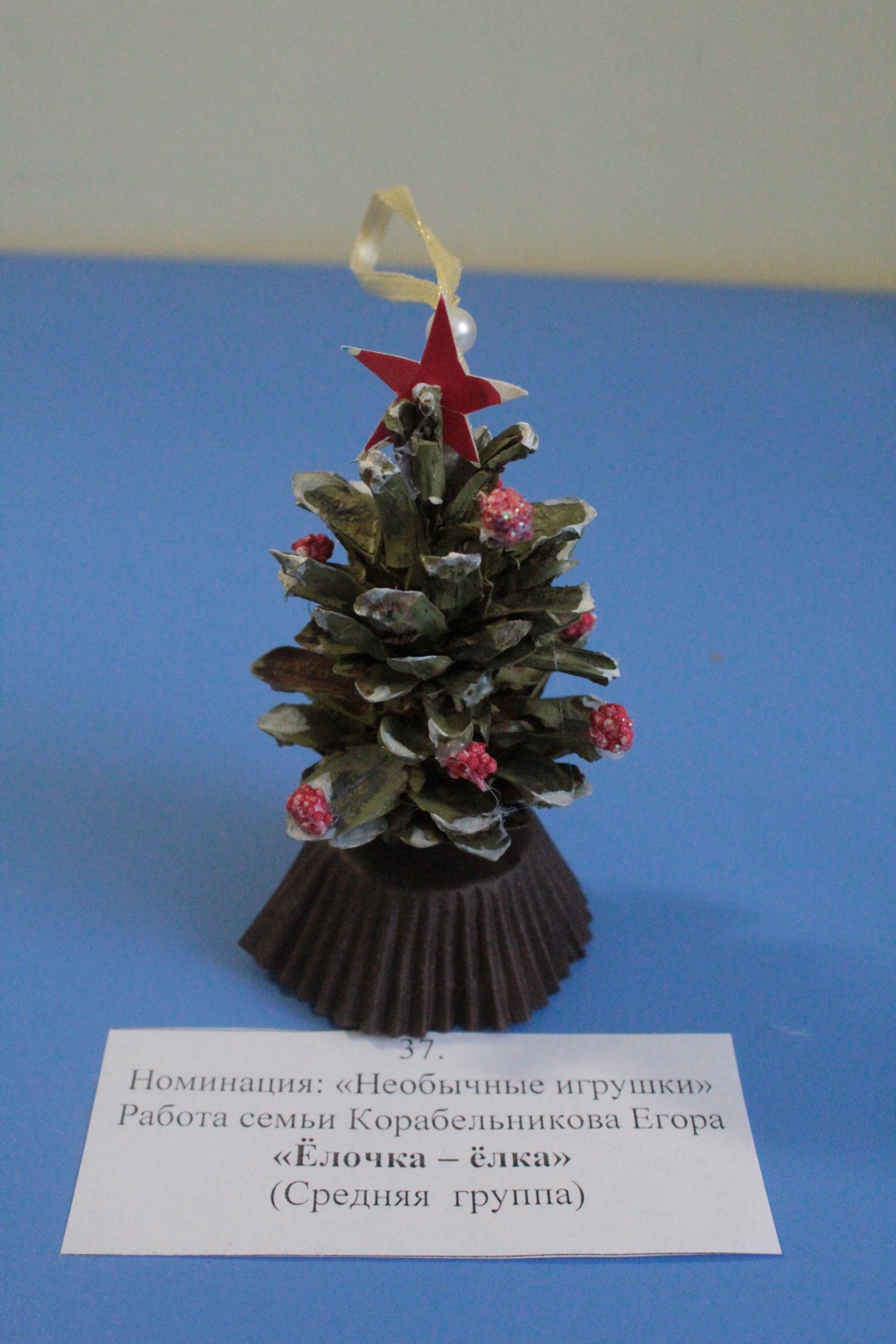 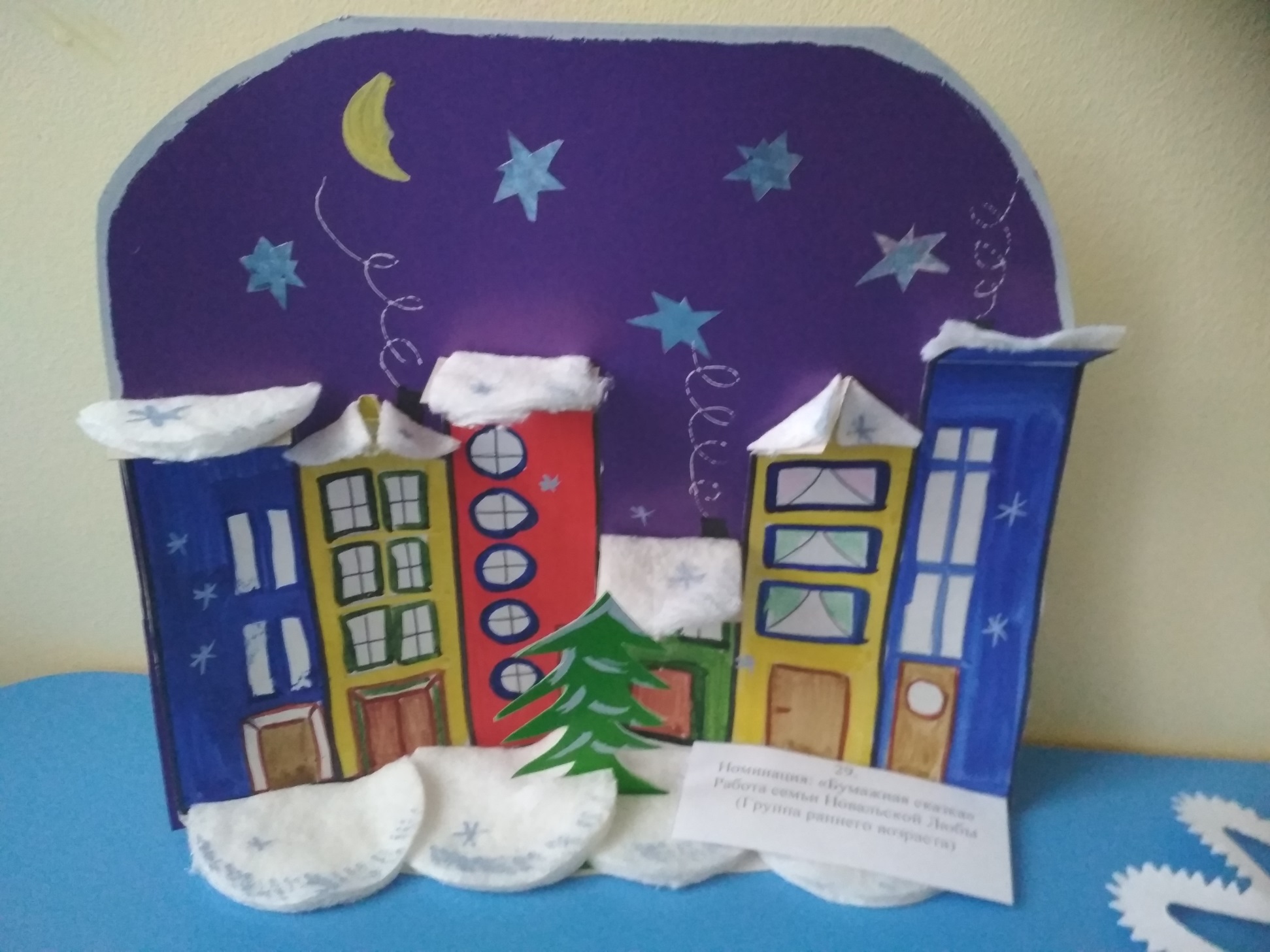 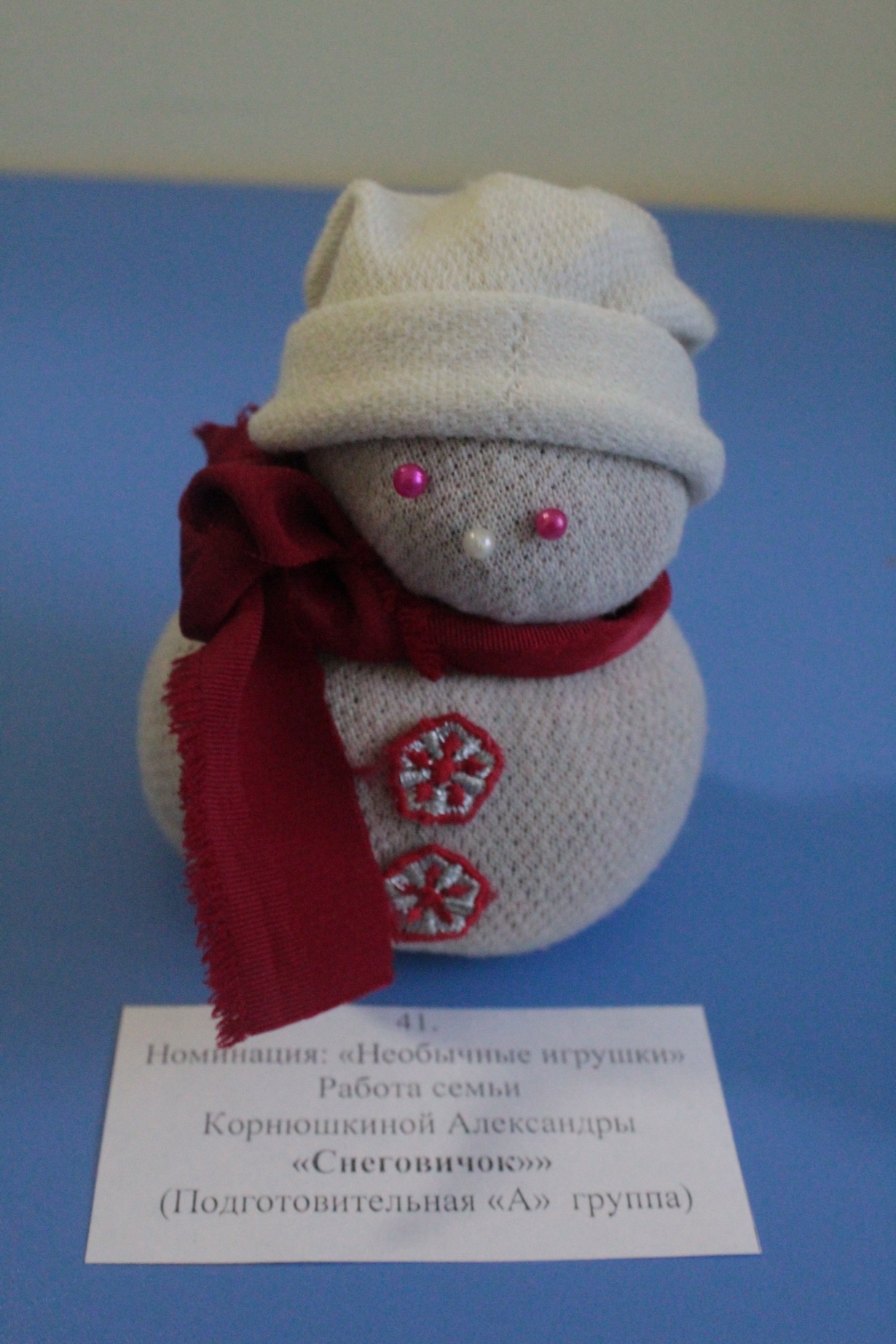 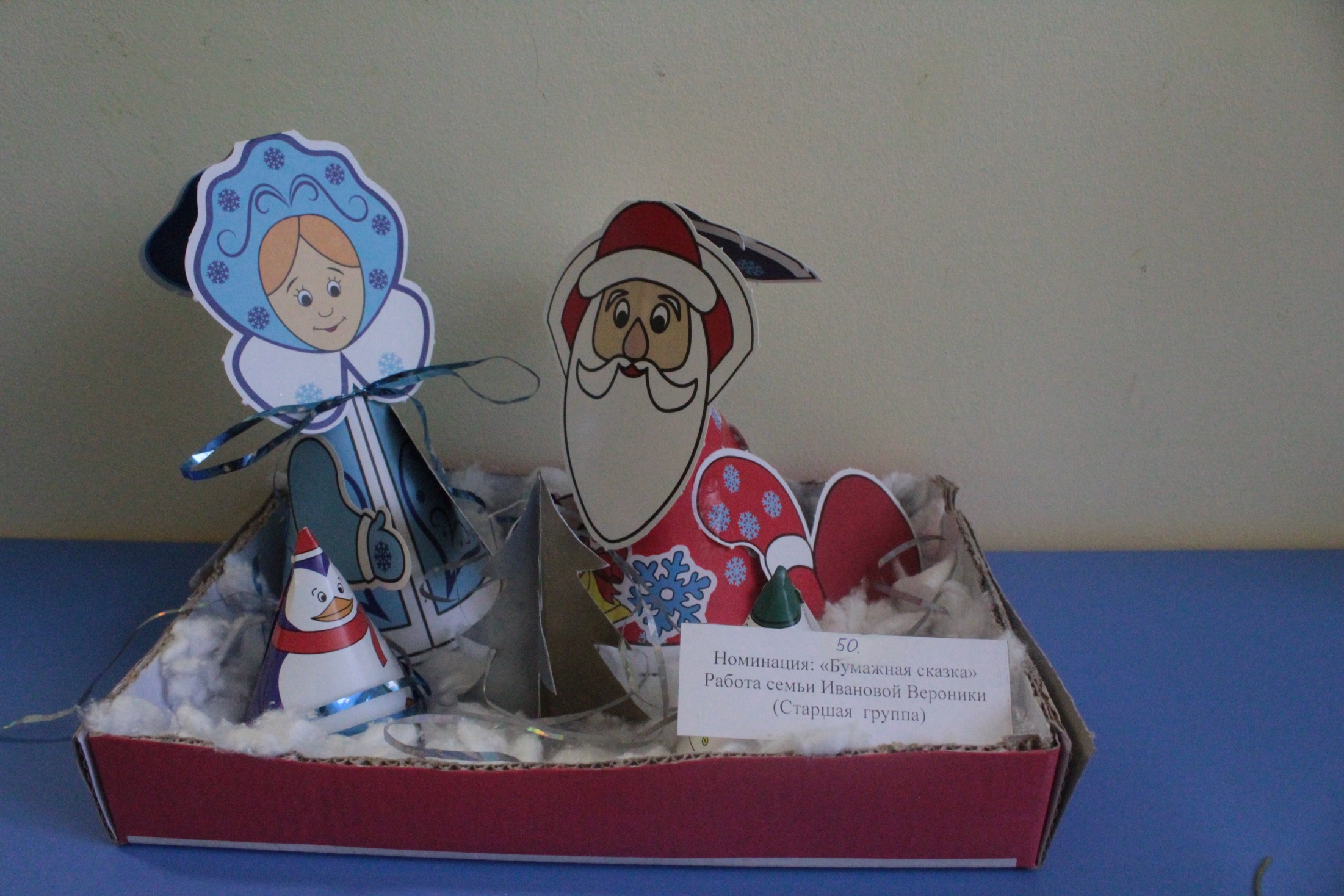 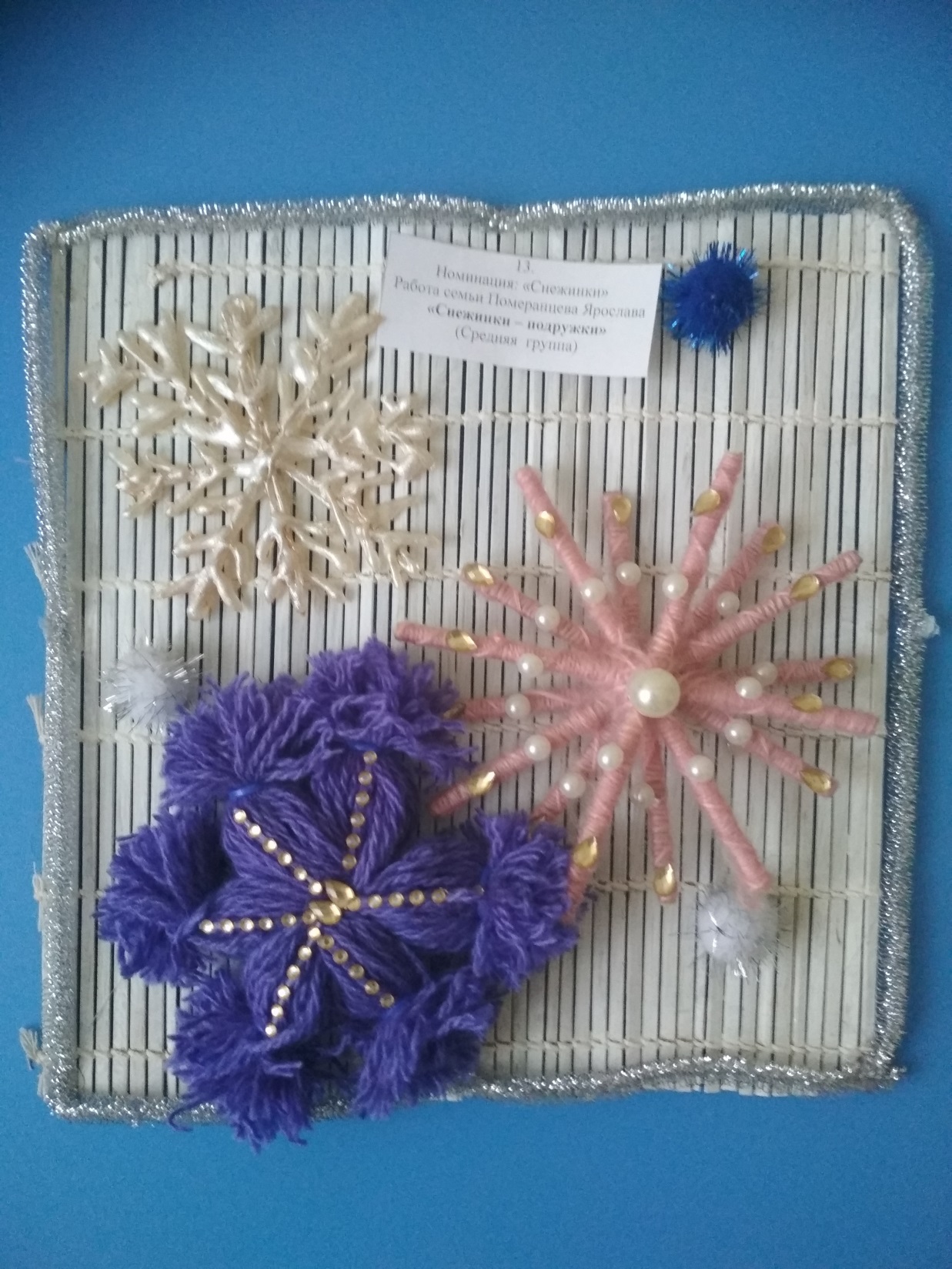 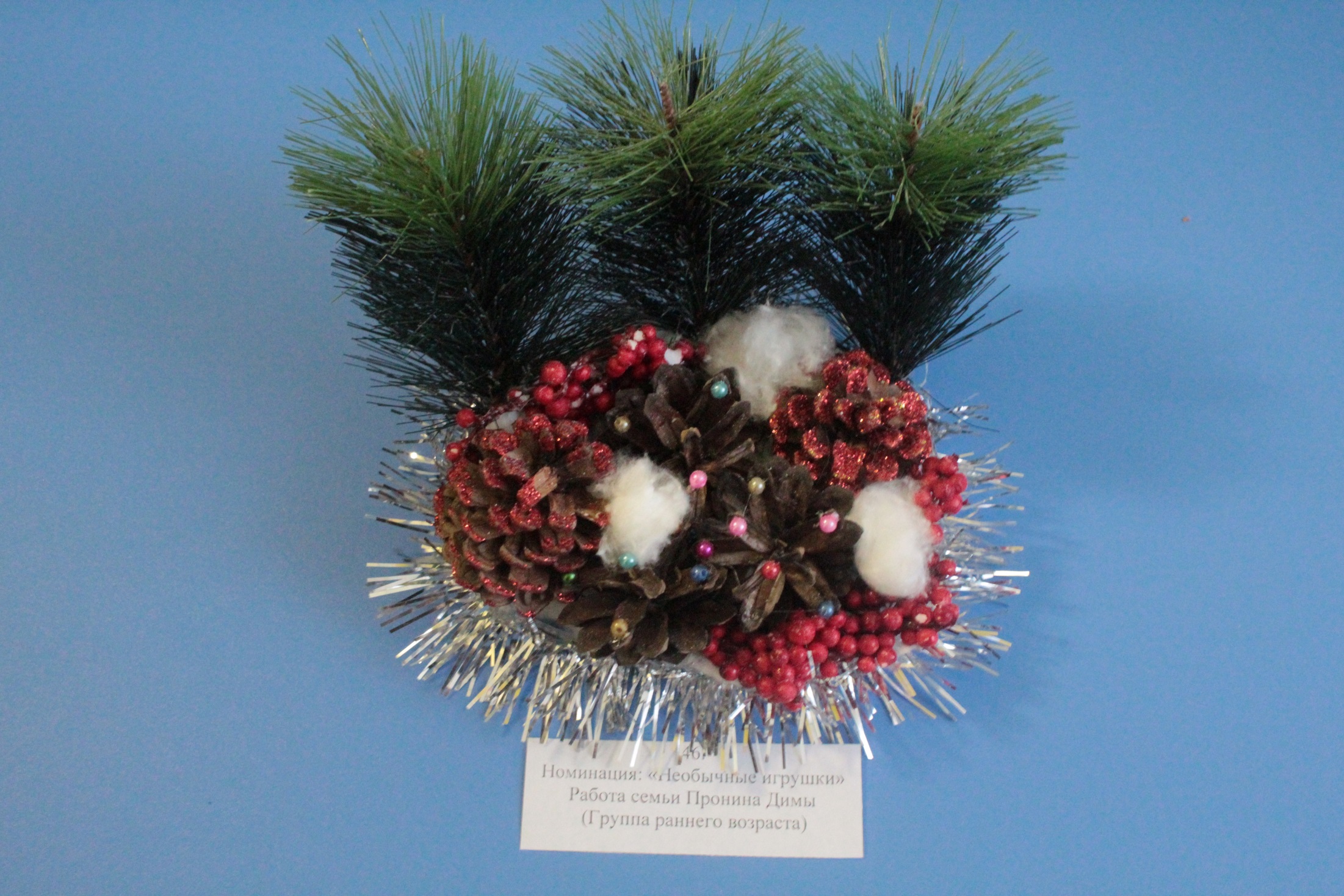 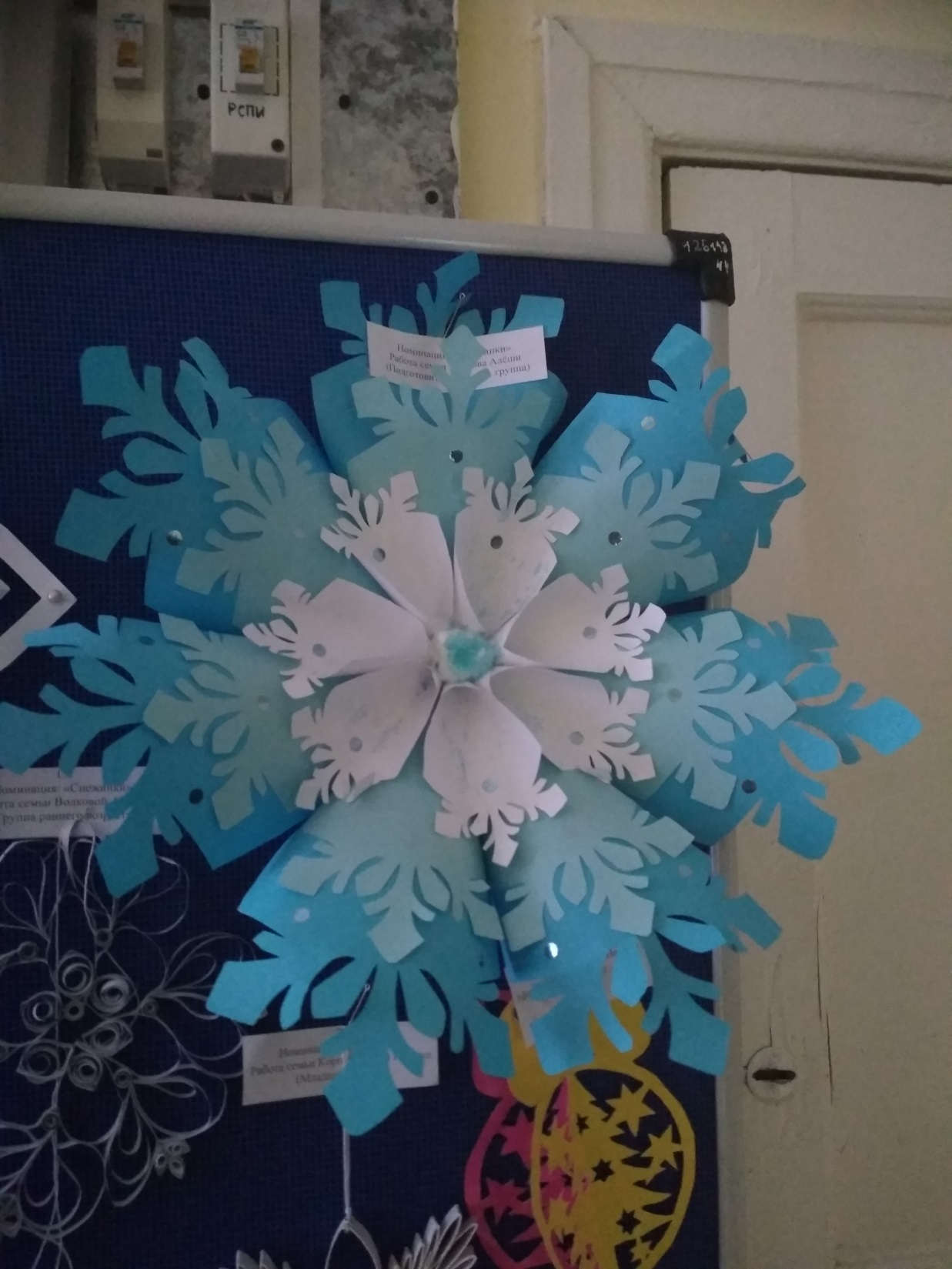 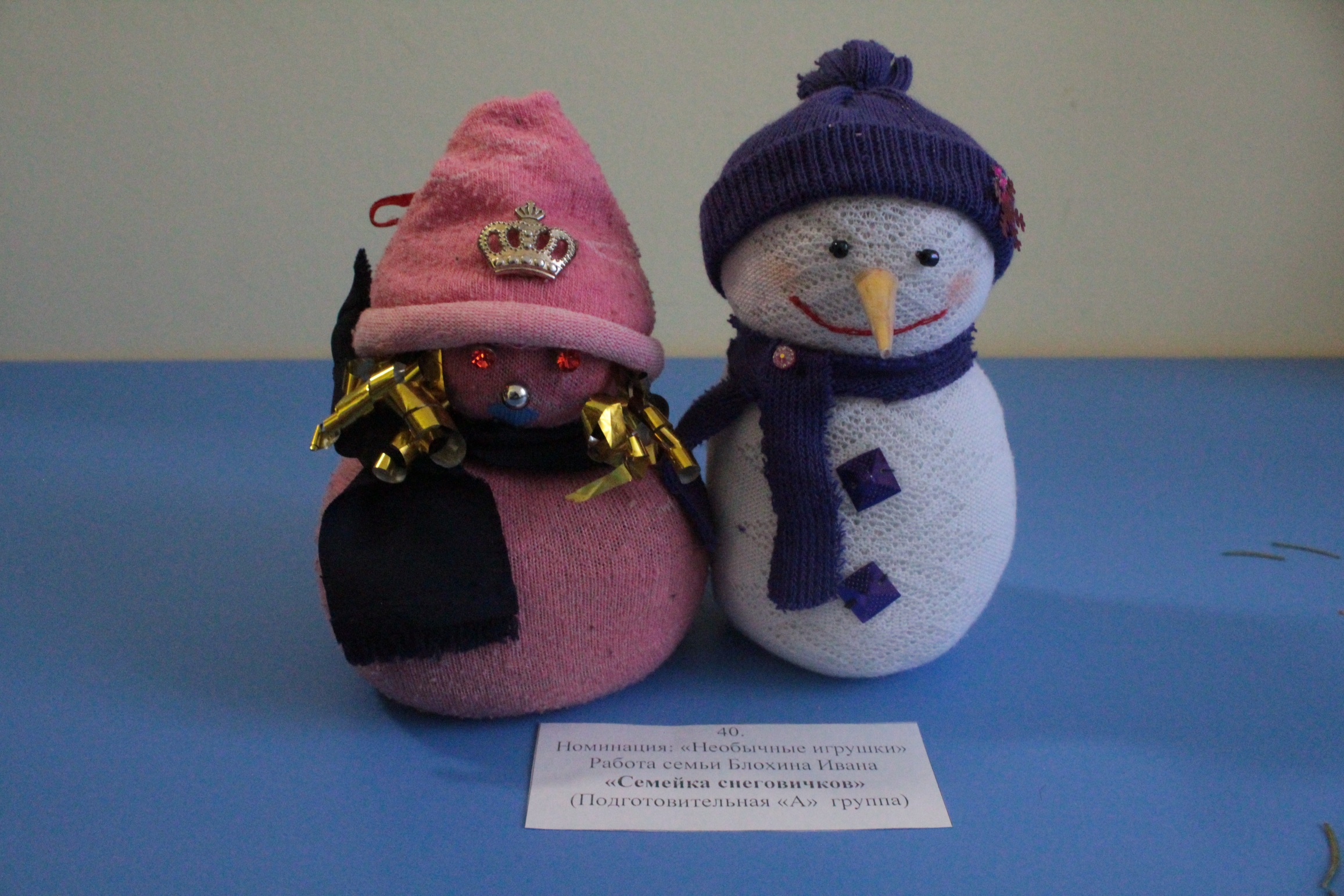 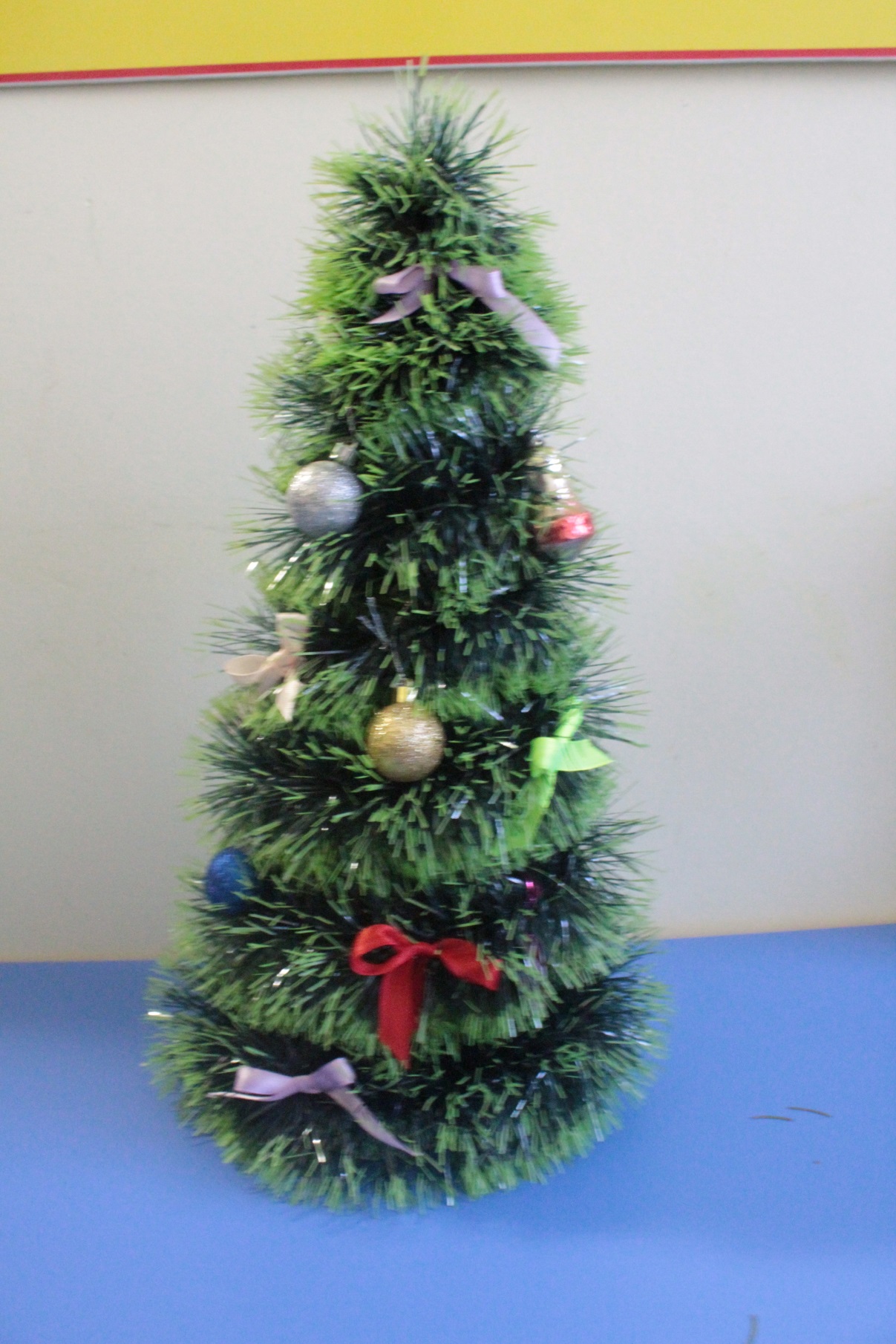 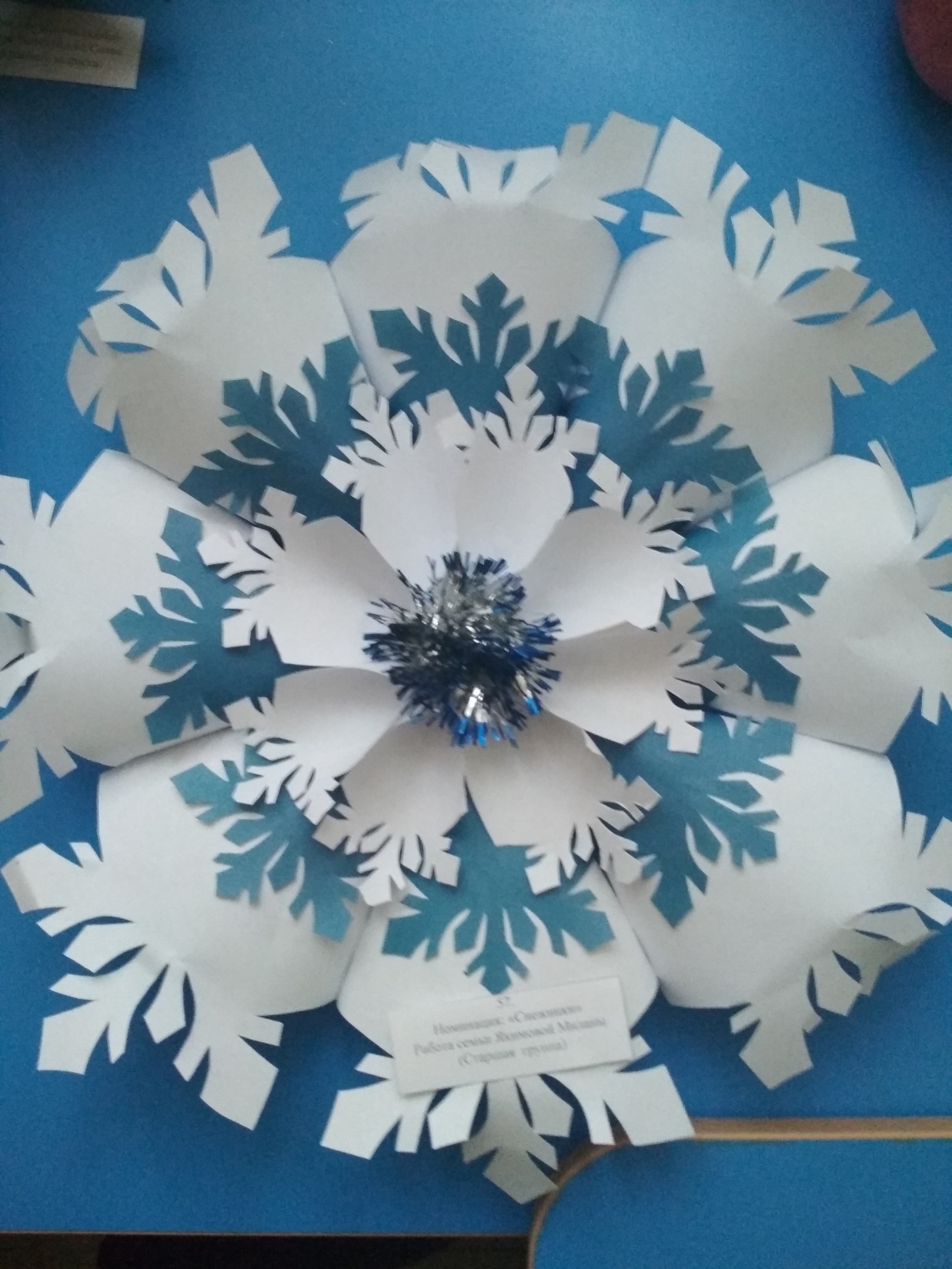 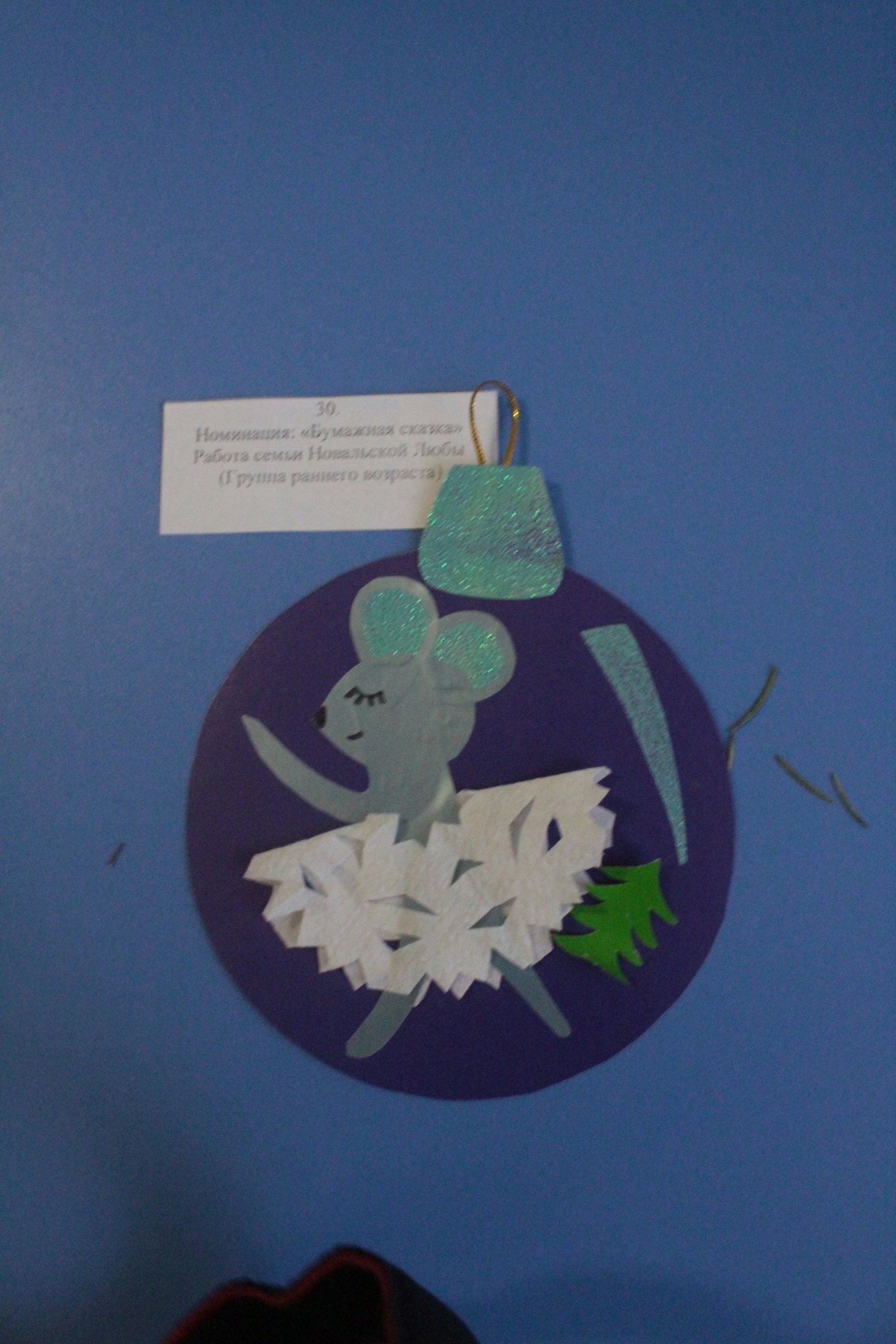 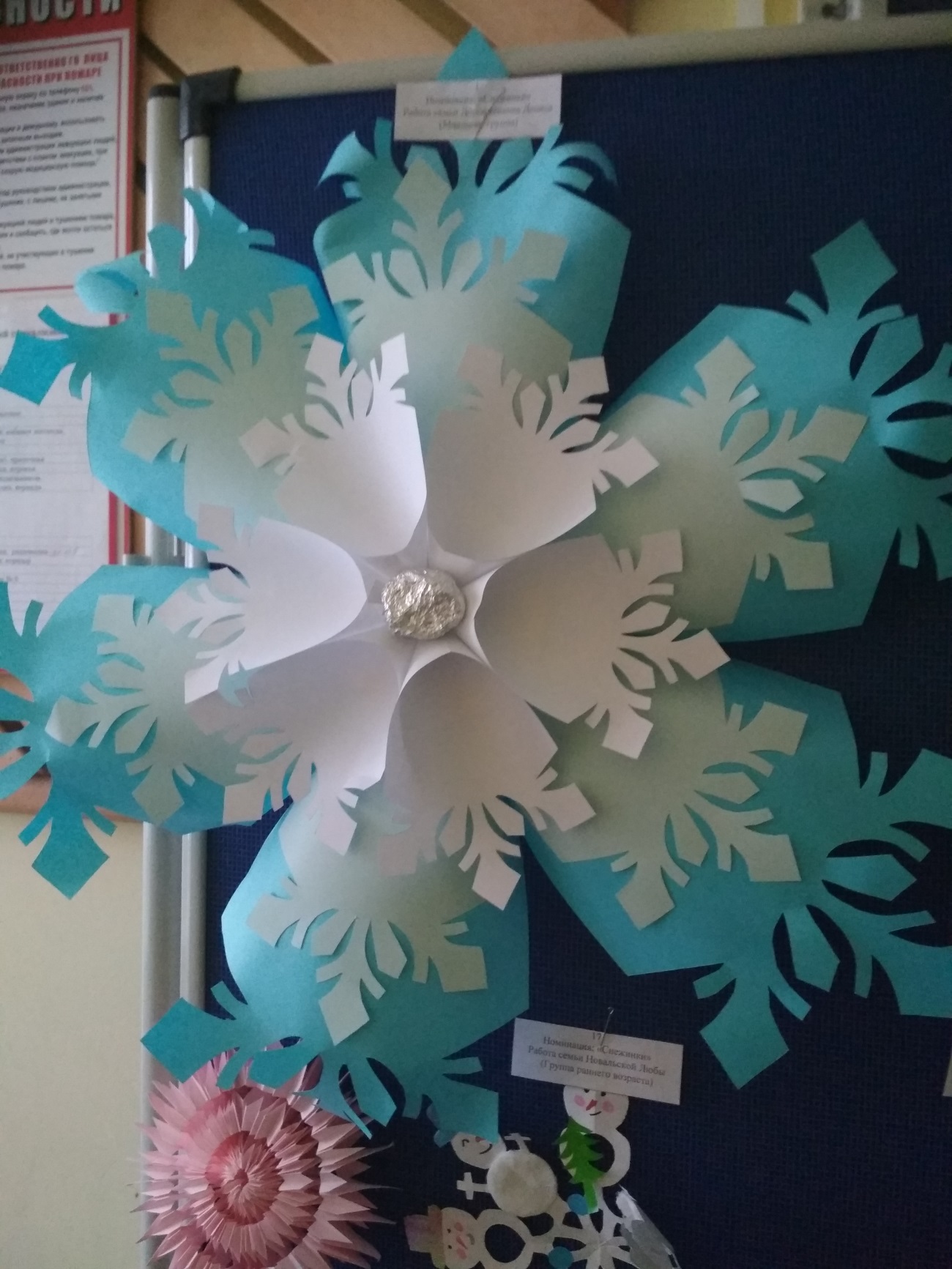 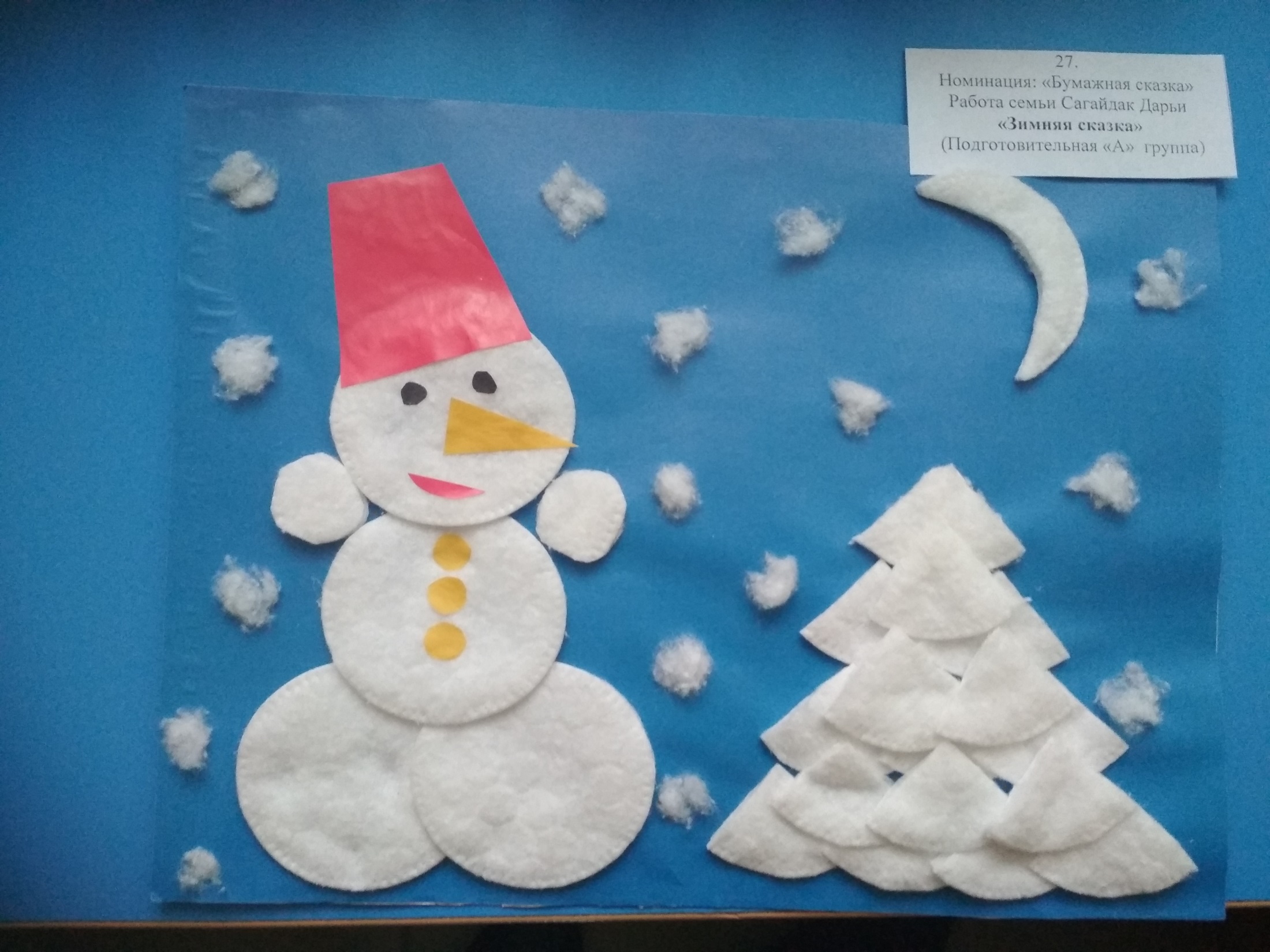 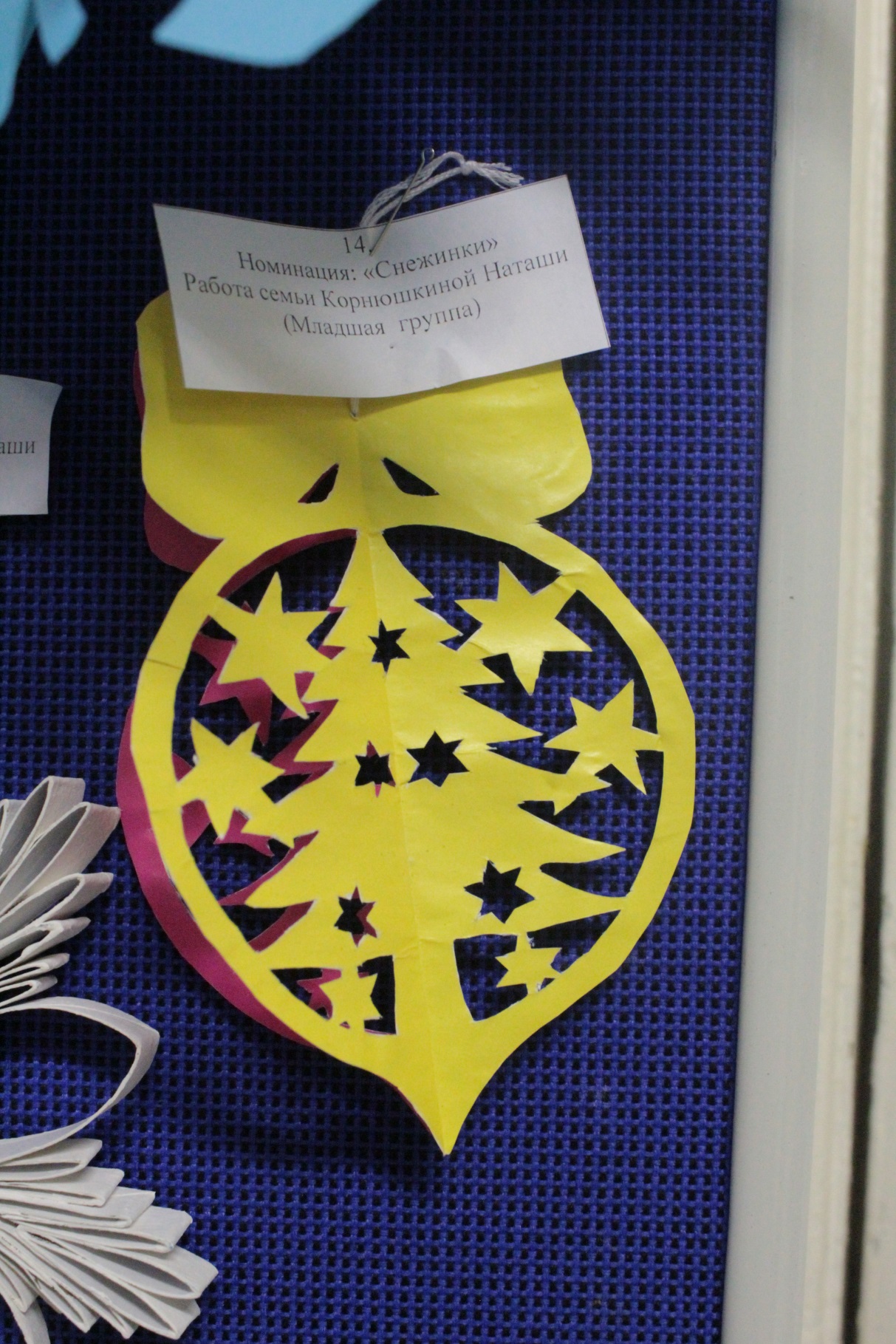 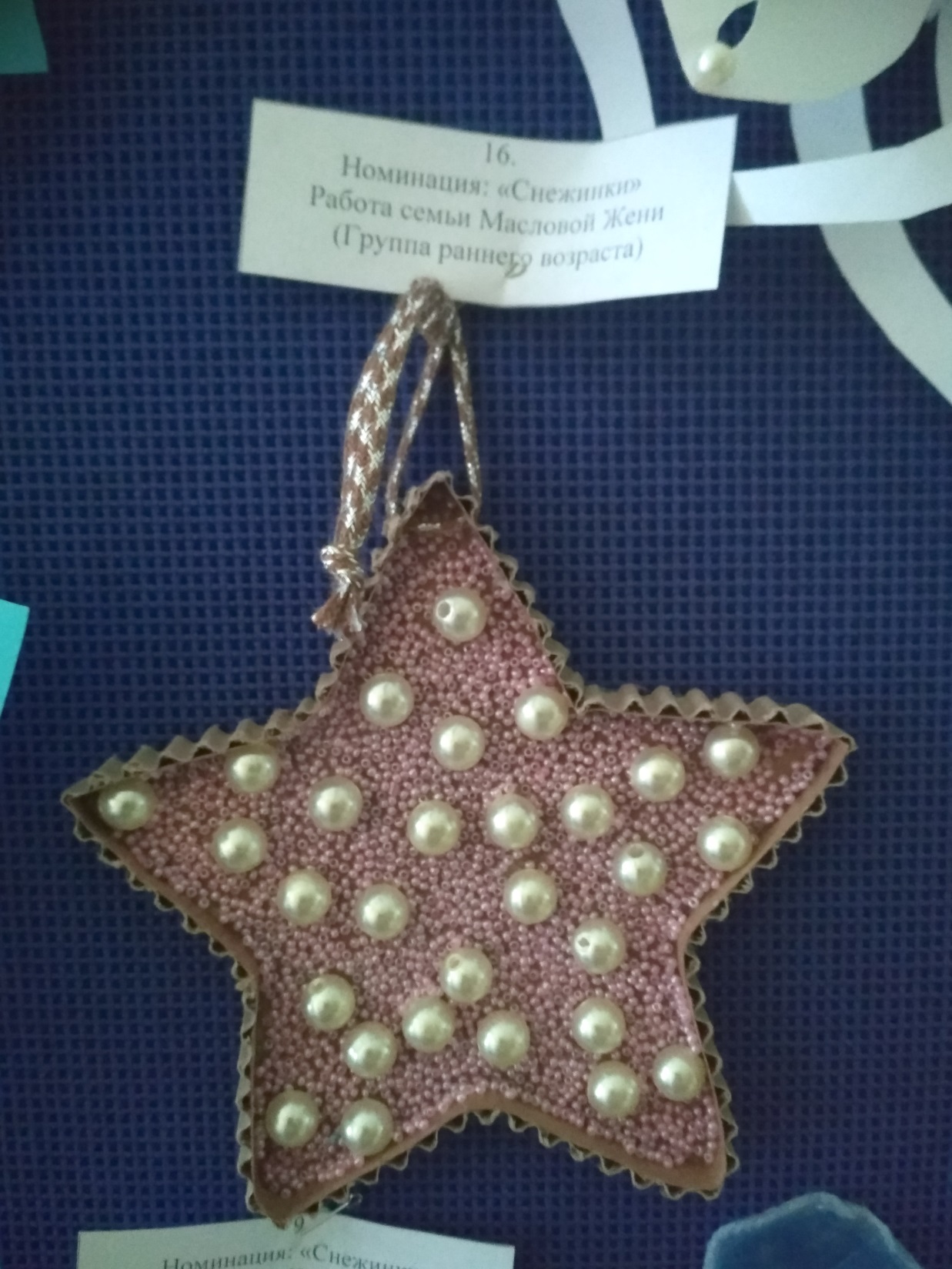 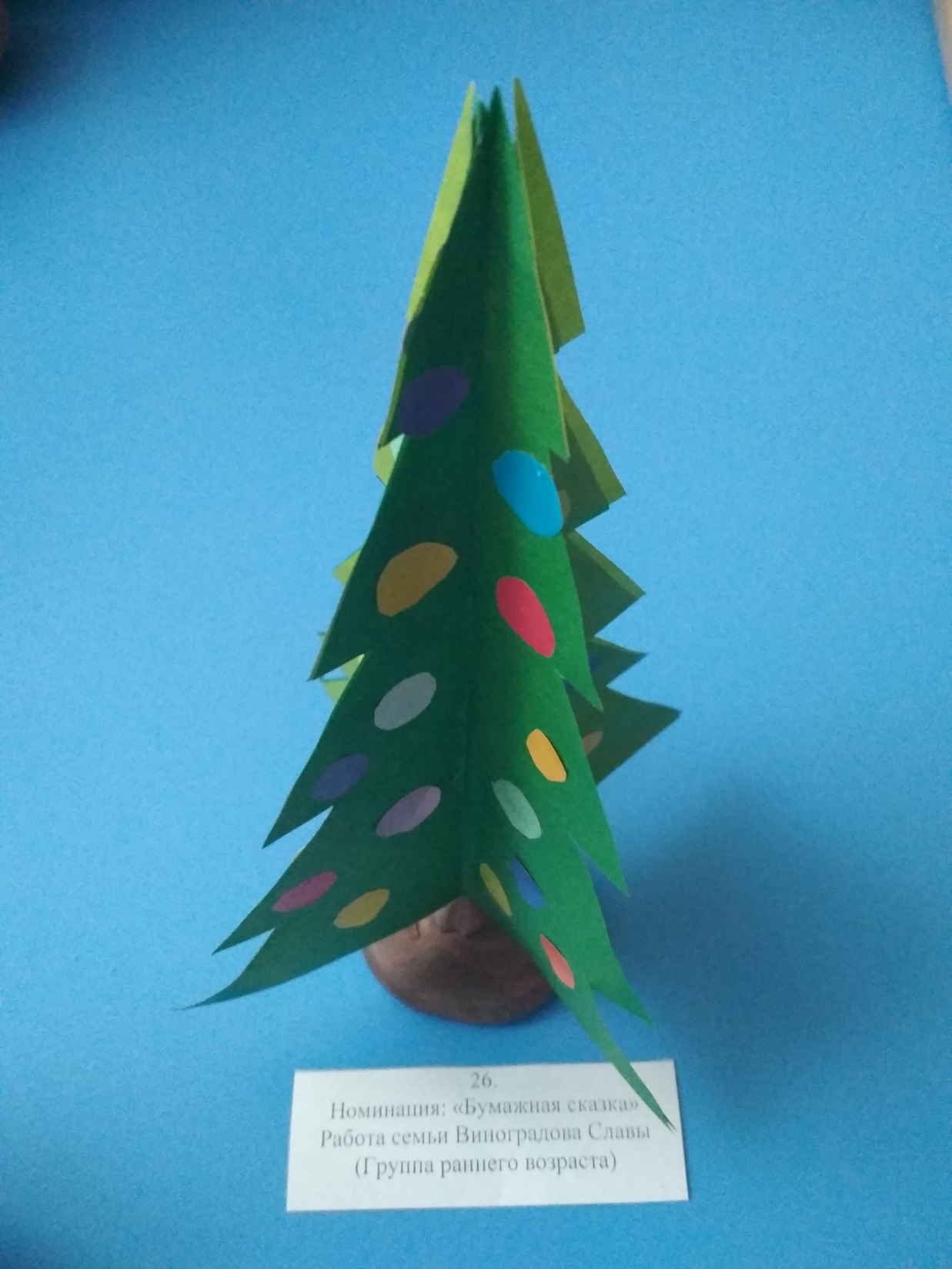 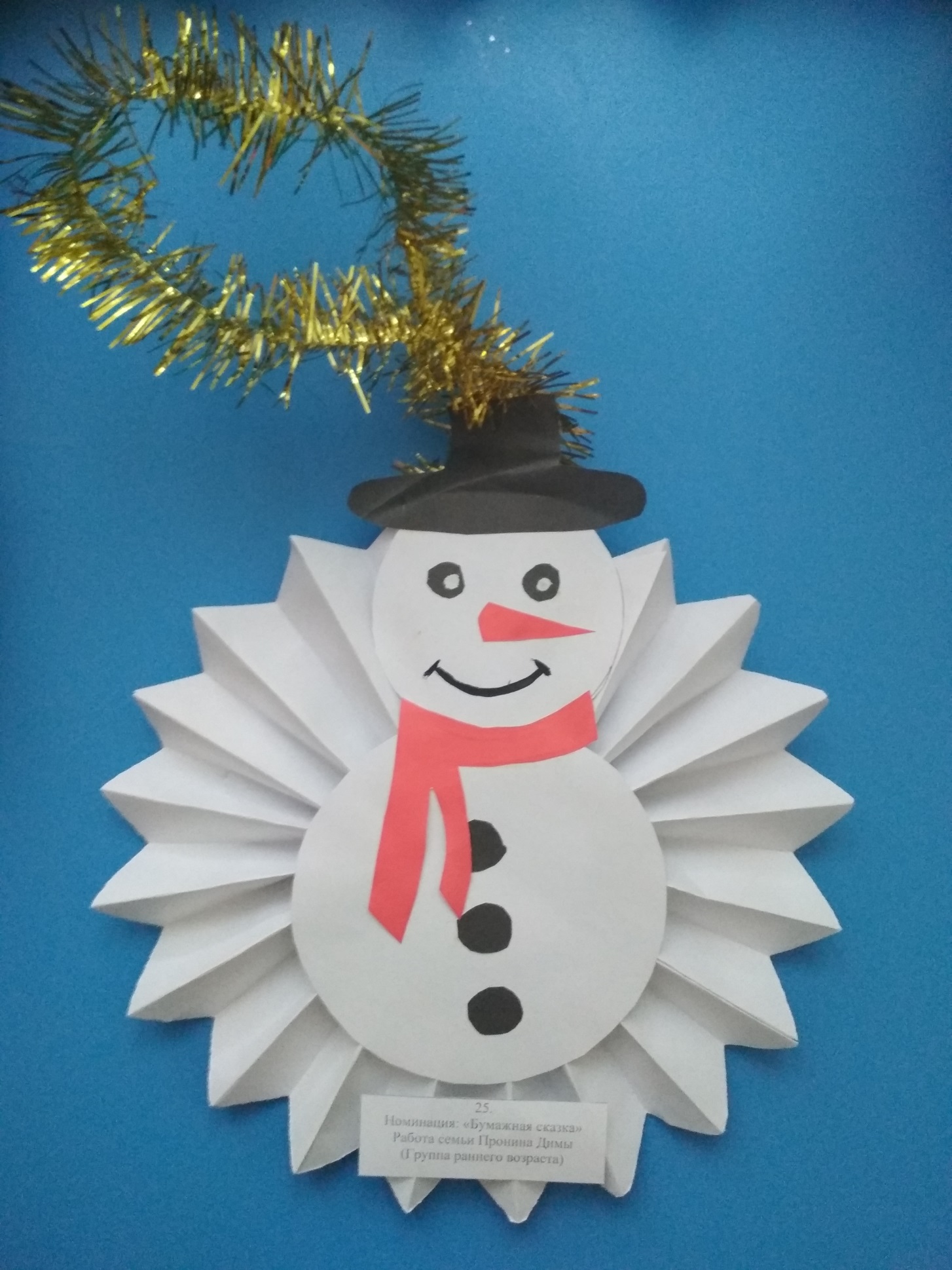 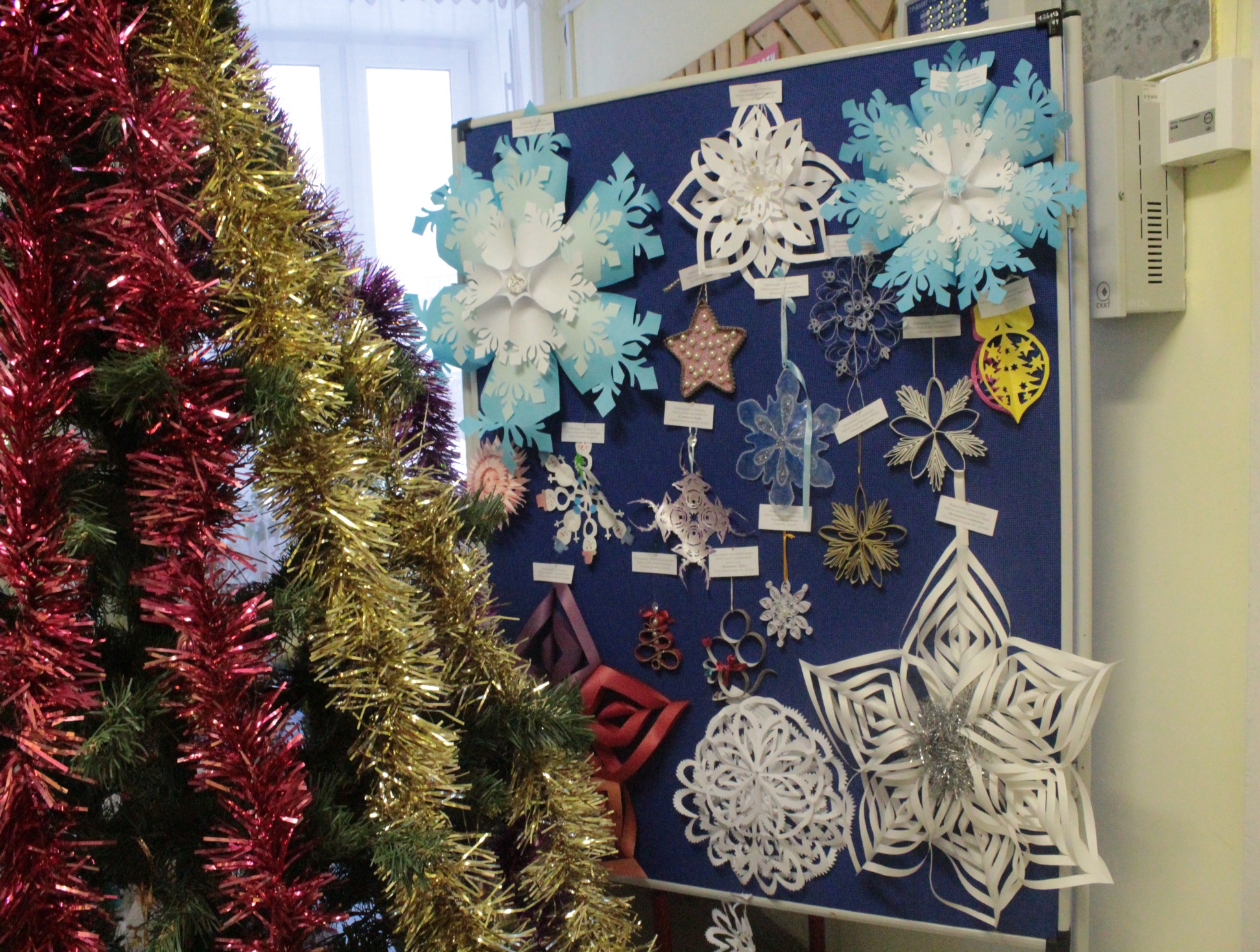 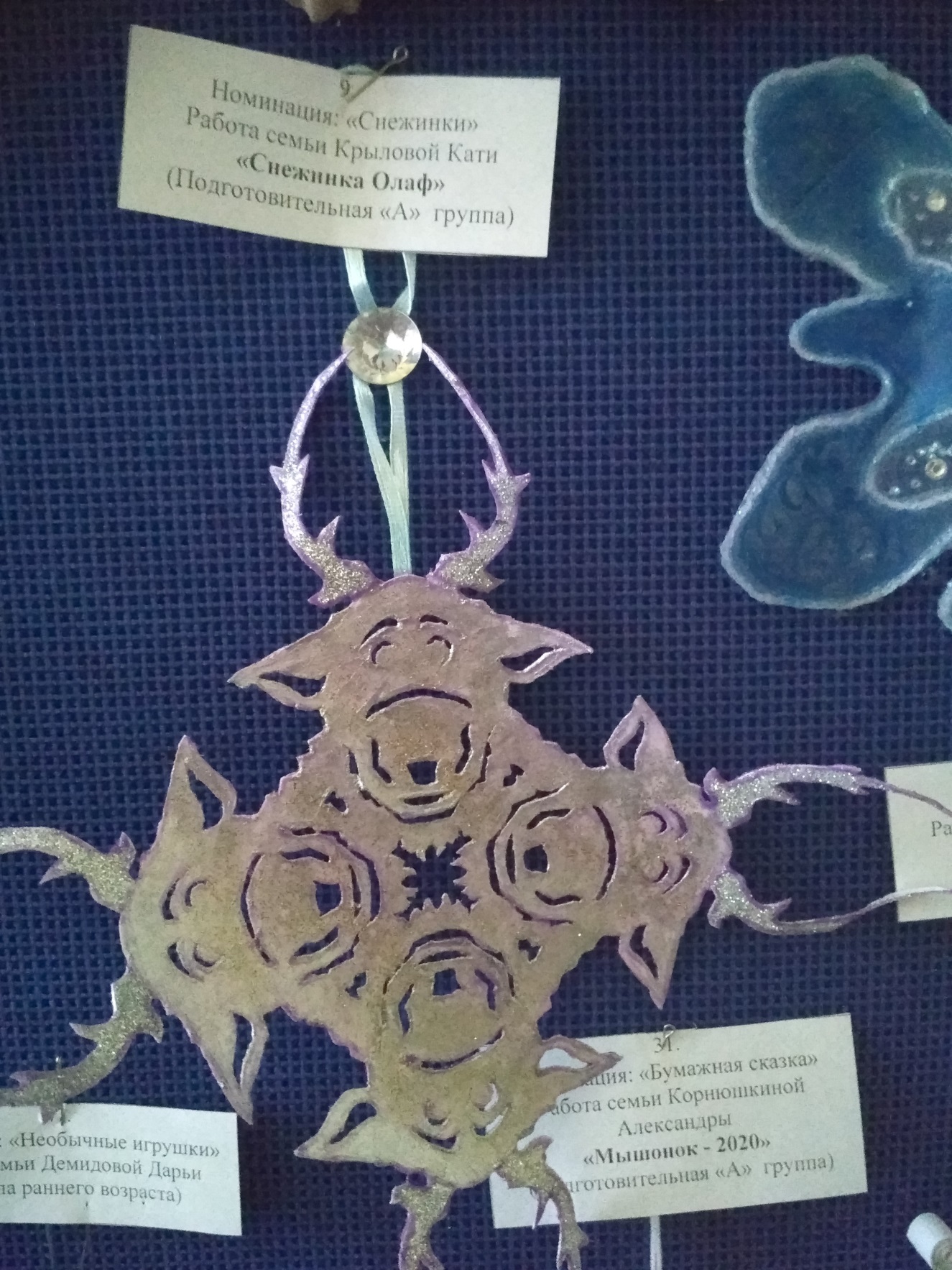 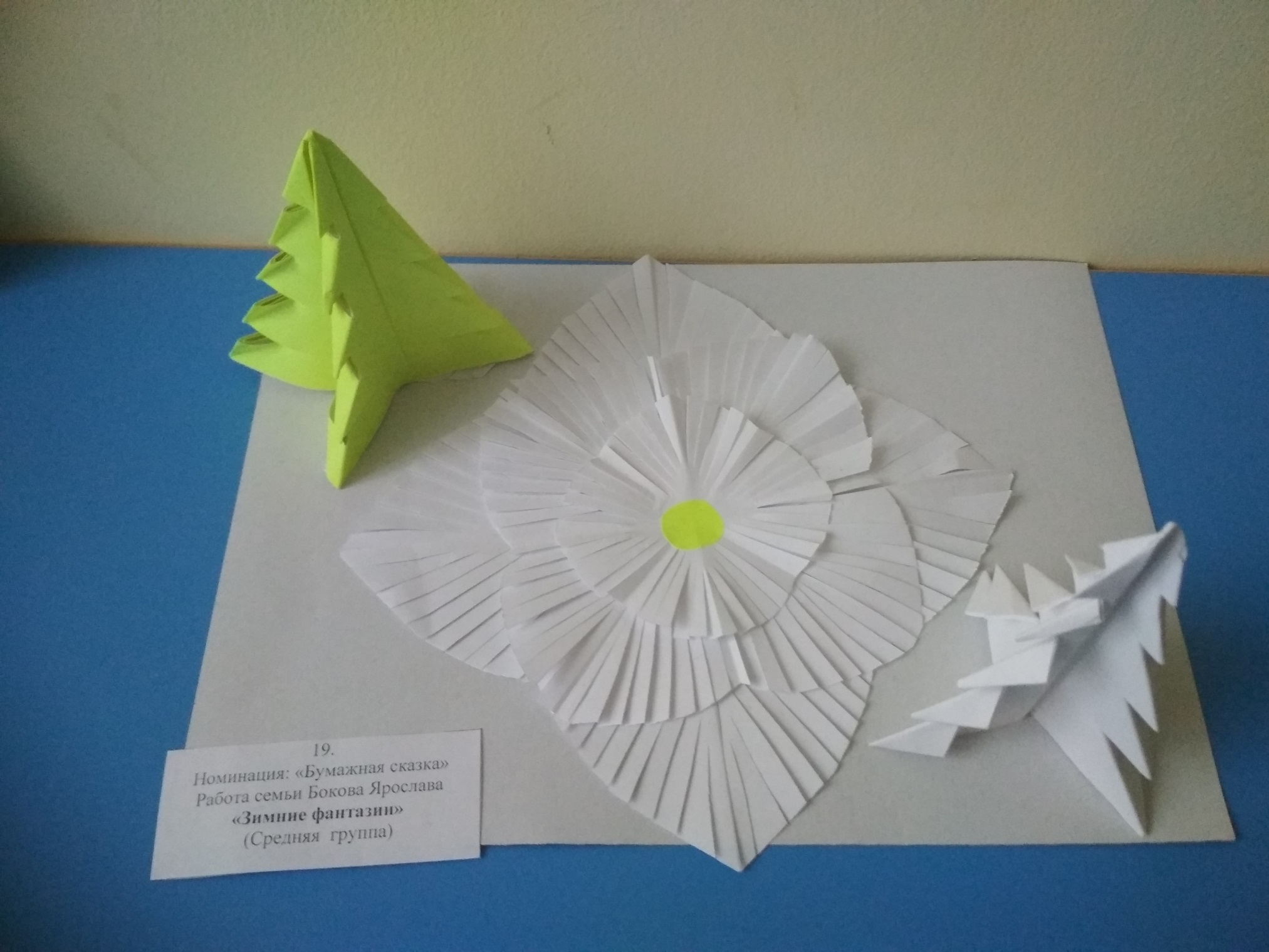 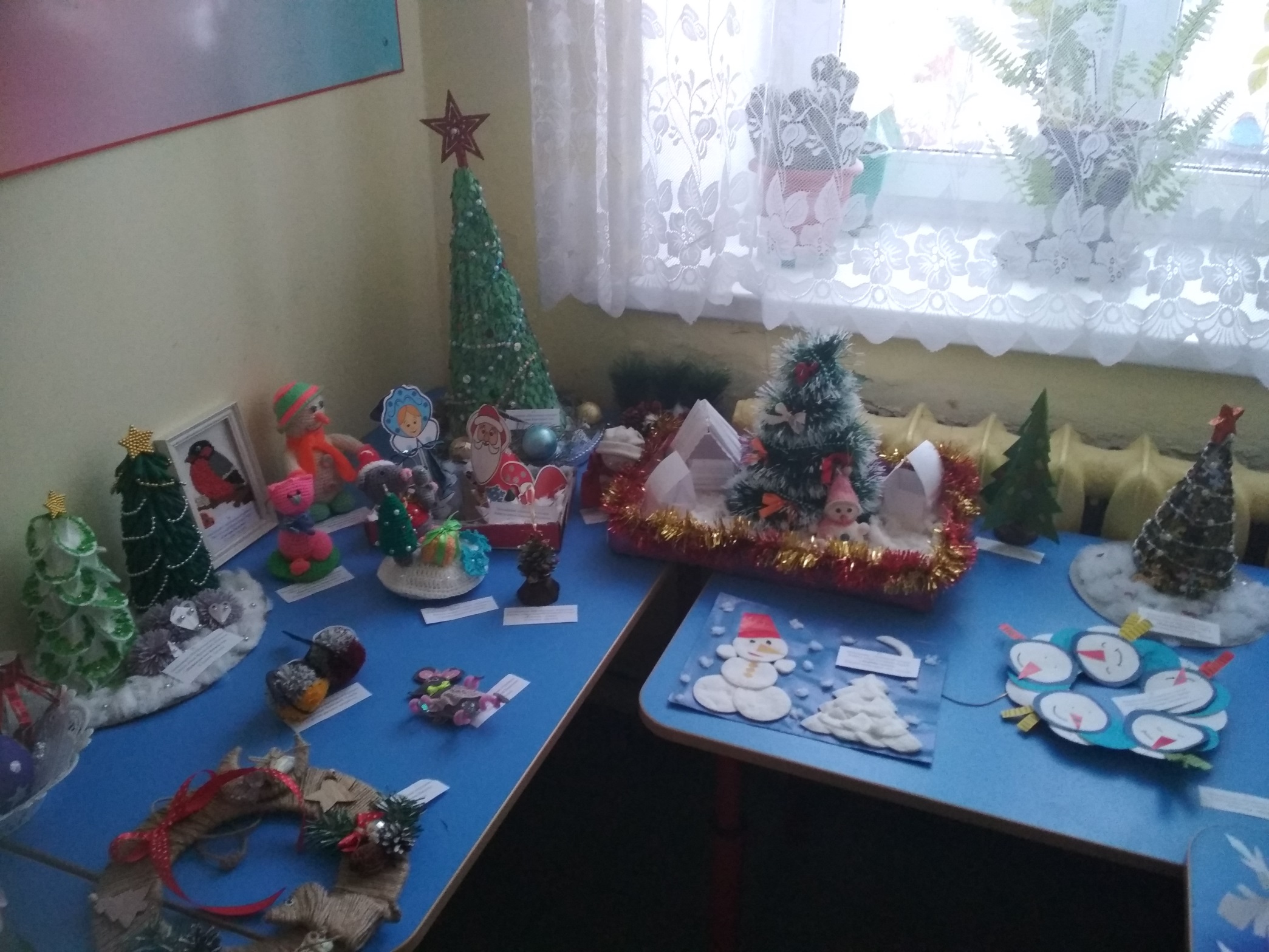 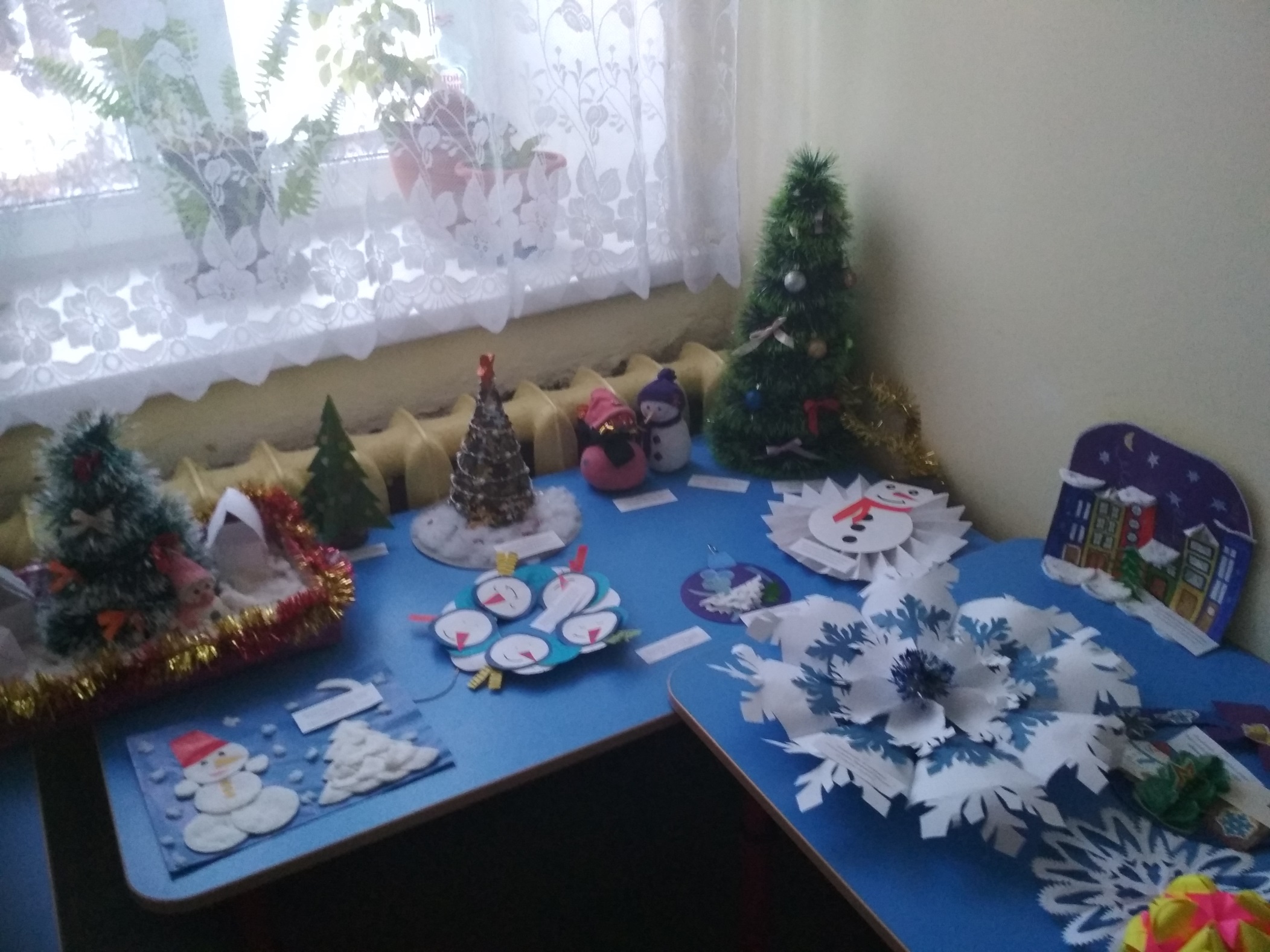 Благодарим всех родителей и воспитанников за активное участие! 
 Желаем вам и в дальнейшем творческих успехов!